‘XAI’
“eXplaining A.I.”
A Serious ‘Multi-dimensional Metrics Attack’ on
Poor AI ‘Academic and Standards’ Thinking & Planning
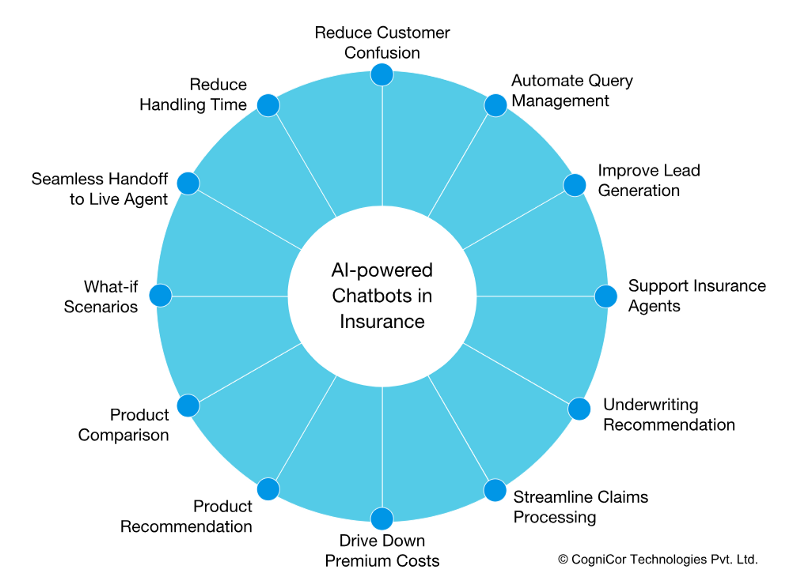 I like this figure
because it shows the
MEASURABLE 
POTENTIAL 
AI Values IN A 
PARTICULAR DOMAIN
(Insurance)
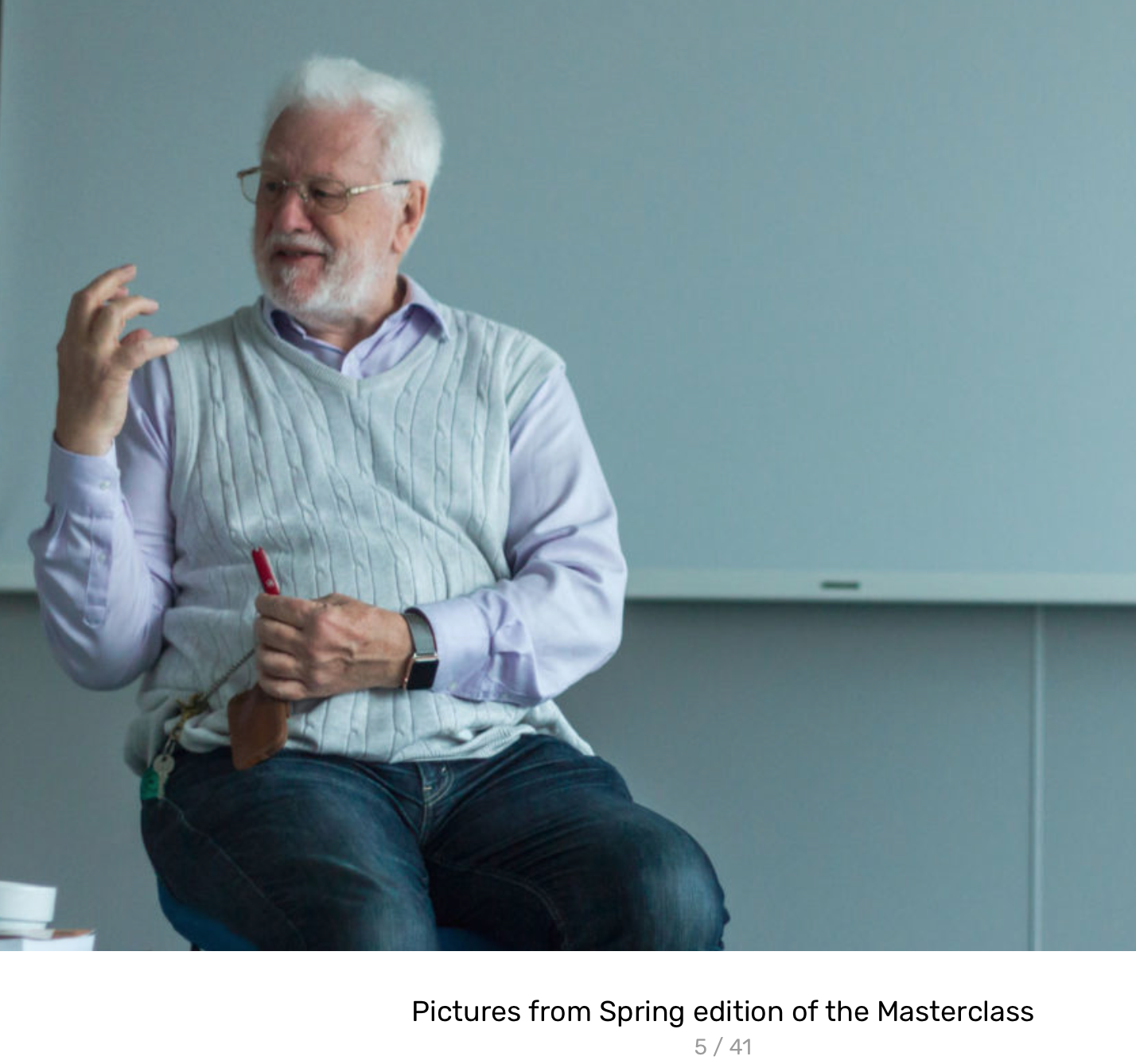 Tom Gilb
tom@Gilb.com
For Gilbfest London 25th June 2019, at 15:50- 16:35
[Speaker Notes: https://www.cognicor.com/blog/12-ways-advanced-ai-powered-chatbots-are-transforming-the-insurance-sector

https://en.wikipedia.org/wiki/Explainable_artificial_intelligence]
‘Principles’ = ‘Qualities’  !
With the usual lack of quantified definition
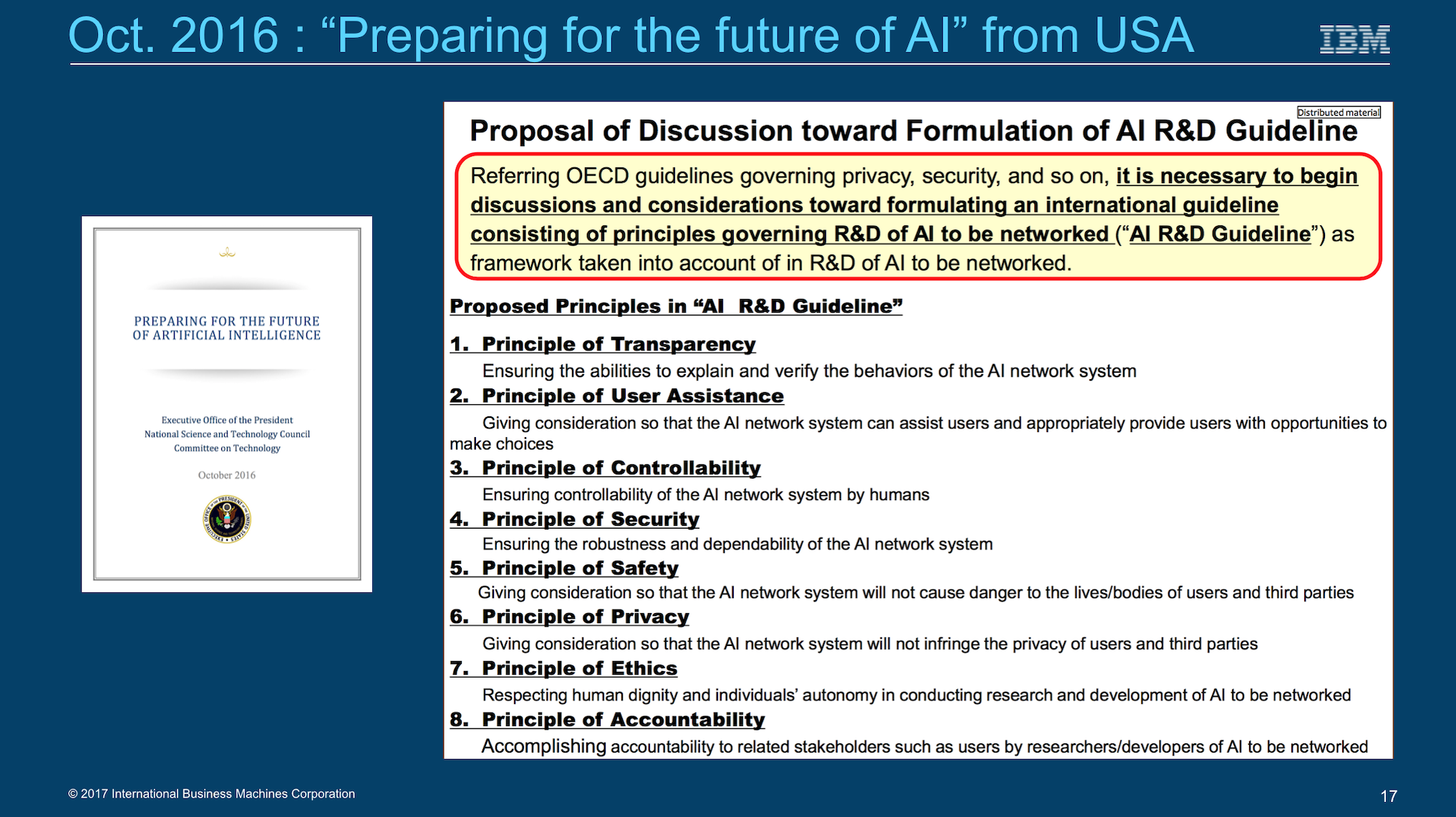 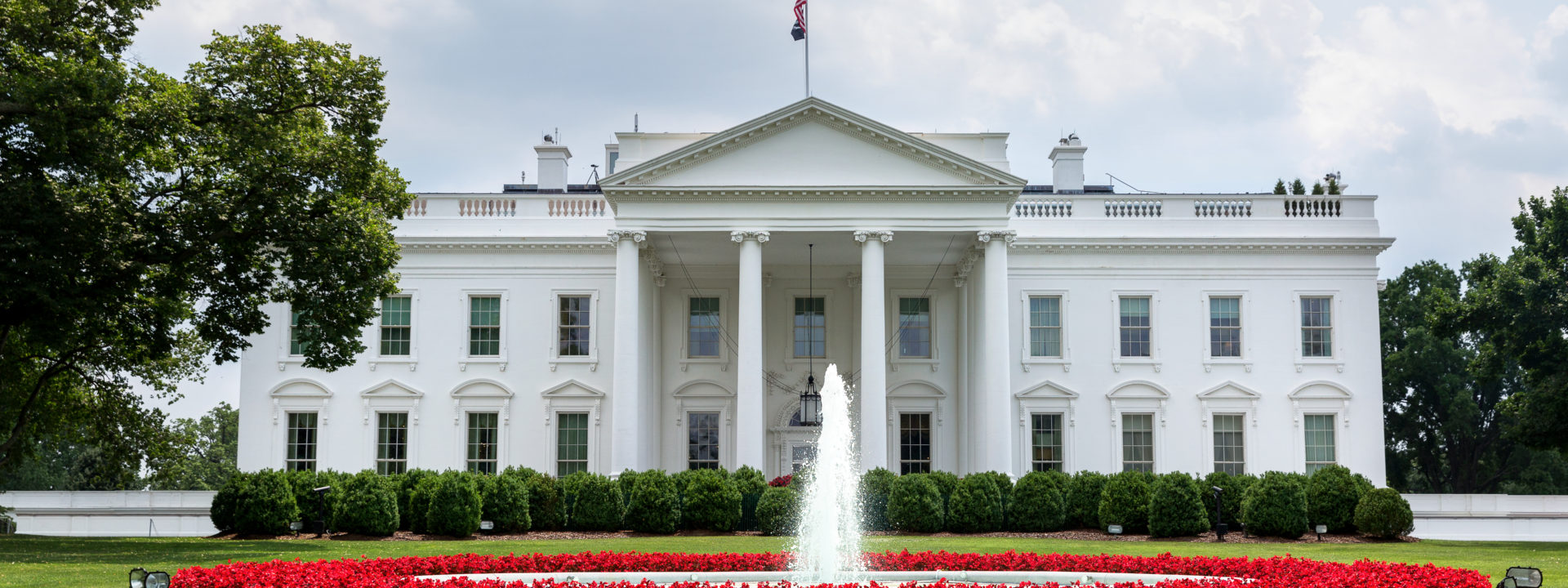 AI Accountability
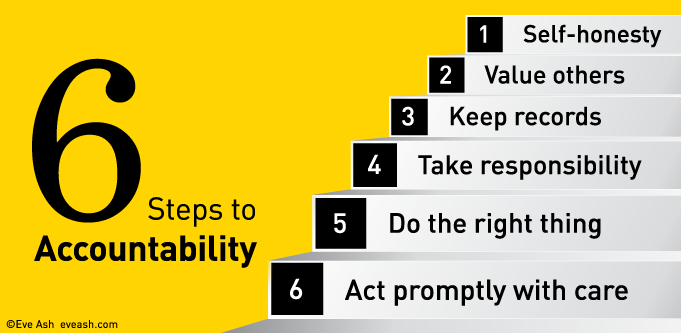 https://www.smartcompany.com.au/people-human-resources/the-a-list-six-steps-to-accountability-in-your-business/
[Speaker Notes: https://www.smartcompany.com.au/people-human-resources/the-a-list-six-steps-to-accountability-in-your-business/]
AI Accountability Defined
Fuzziness -> Quantified. Structured, Enriched
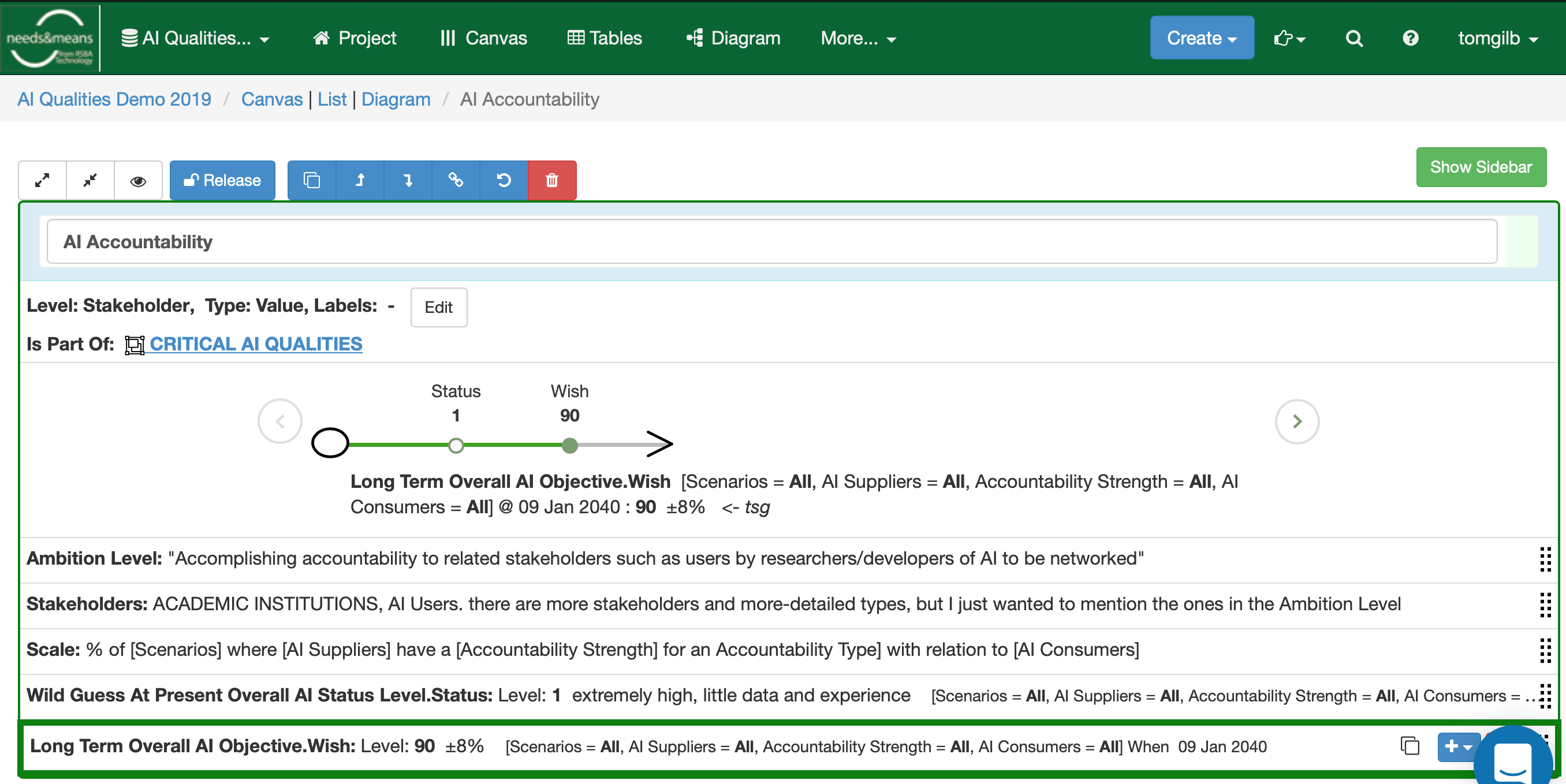 Name Tag
Simple Graphic of the Required Improvement
The well intended statement
Defining qualities quantitatively
AI Accountability Scale
Detailed Scale Parameters
Why is this Useful?
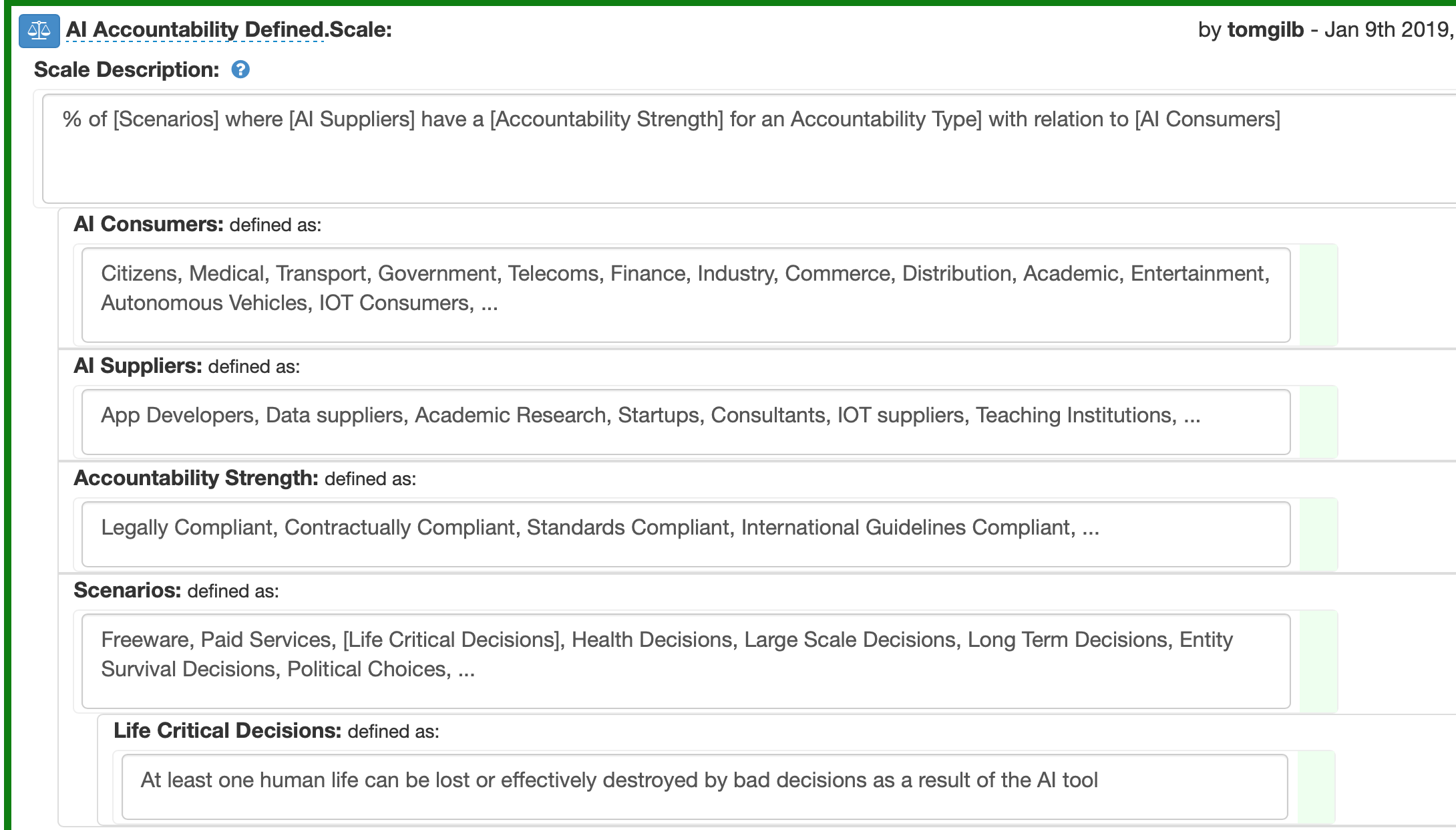 Slide error note: lack of [Accountability Type]
AI Controllability
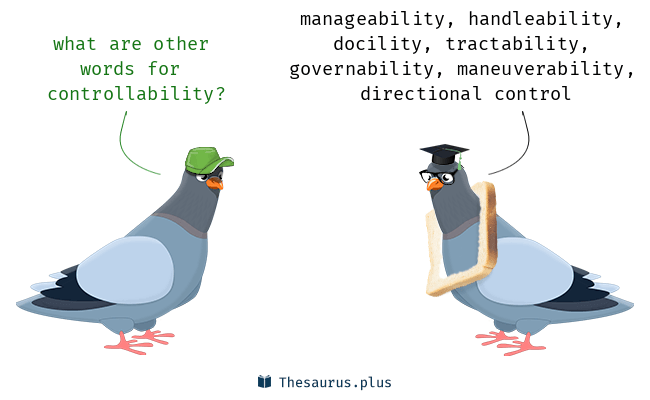 [Speaker Notes: http://www.wordlistresearch.com/2018/11/277-words-related-to-controllability-controllability-synonyms-controllability-antonyms/]
AI Controllability: Quantified
The current level of ‘Controllability’
Quantified
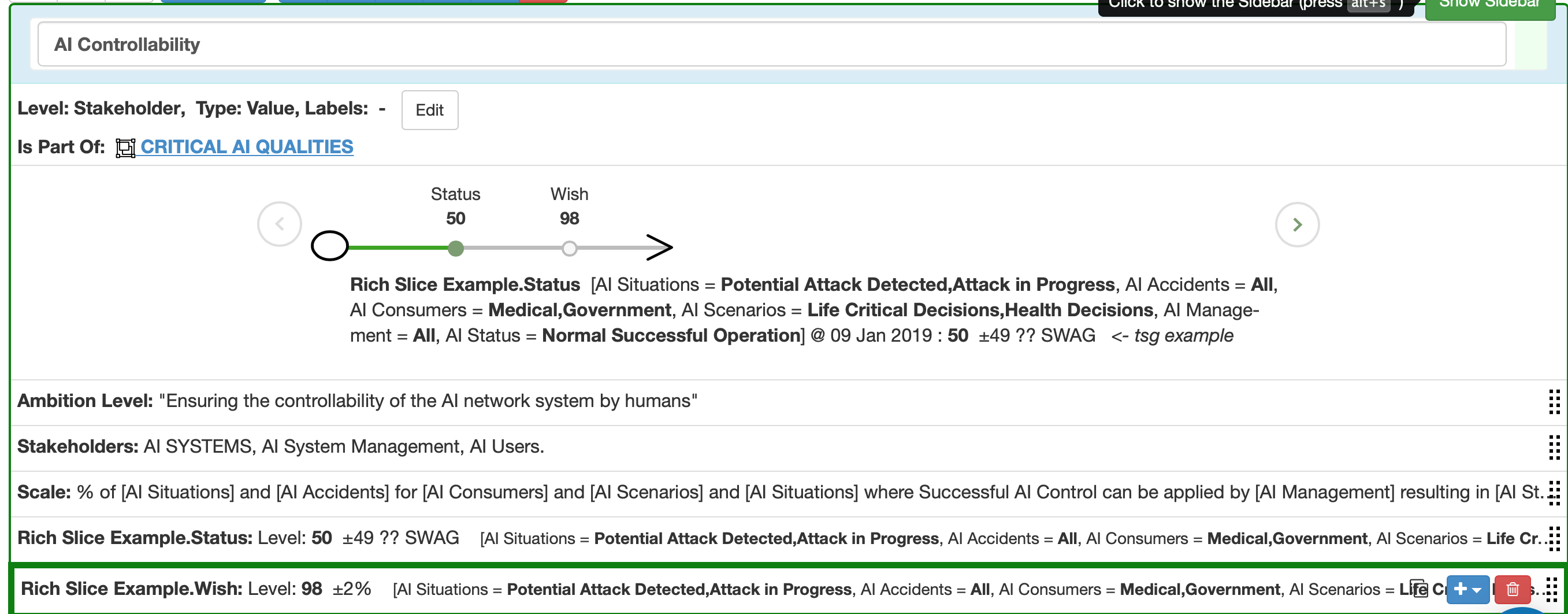 The desired and valued level of ‘Controllability’
AI Controllability: Scale of Measure Detail
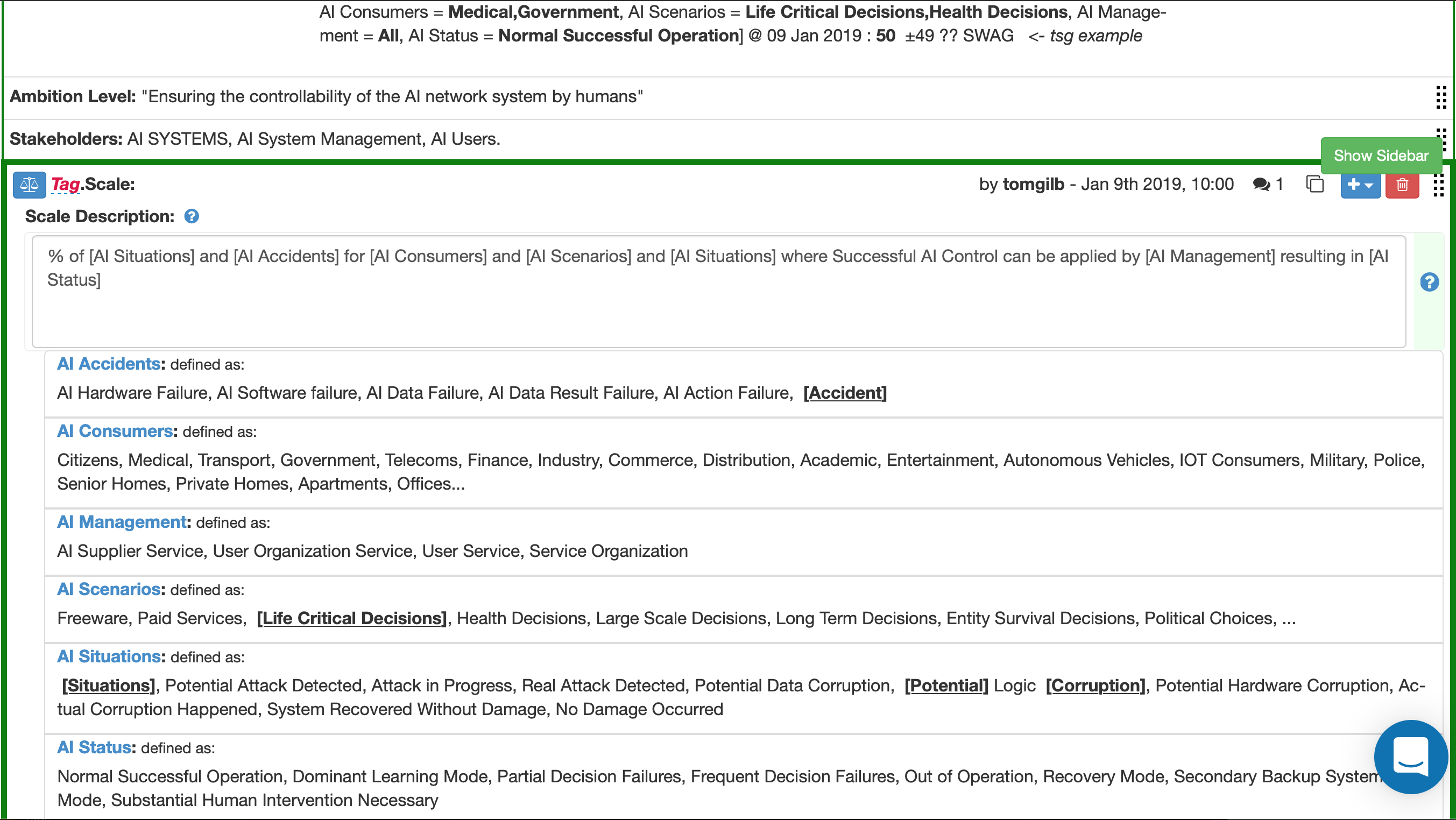 [Scale Parameters]
= Critical Dimensions  of
Controllability
Critically or usefully different
conditions or aspects
of AI Scenarios
AI Ethicality
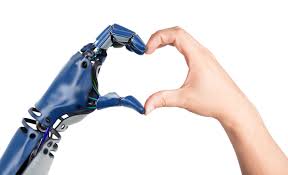 [Speaker Notes: https://medium.com/salesforce-ux/how-to-build-ethics-into-ai-part-i-bf35494cce9]
AI Ethicality: Quantfied
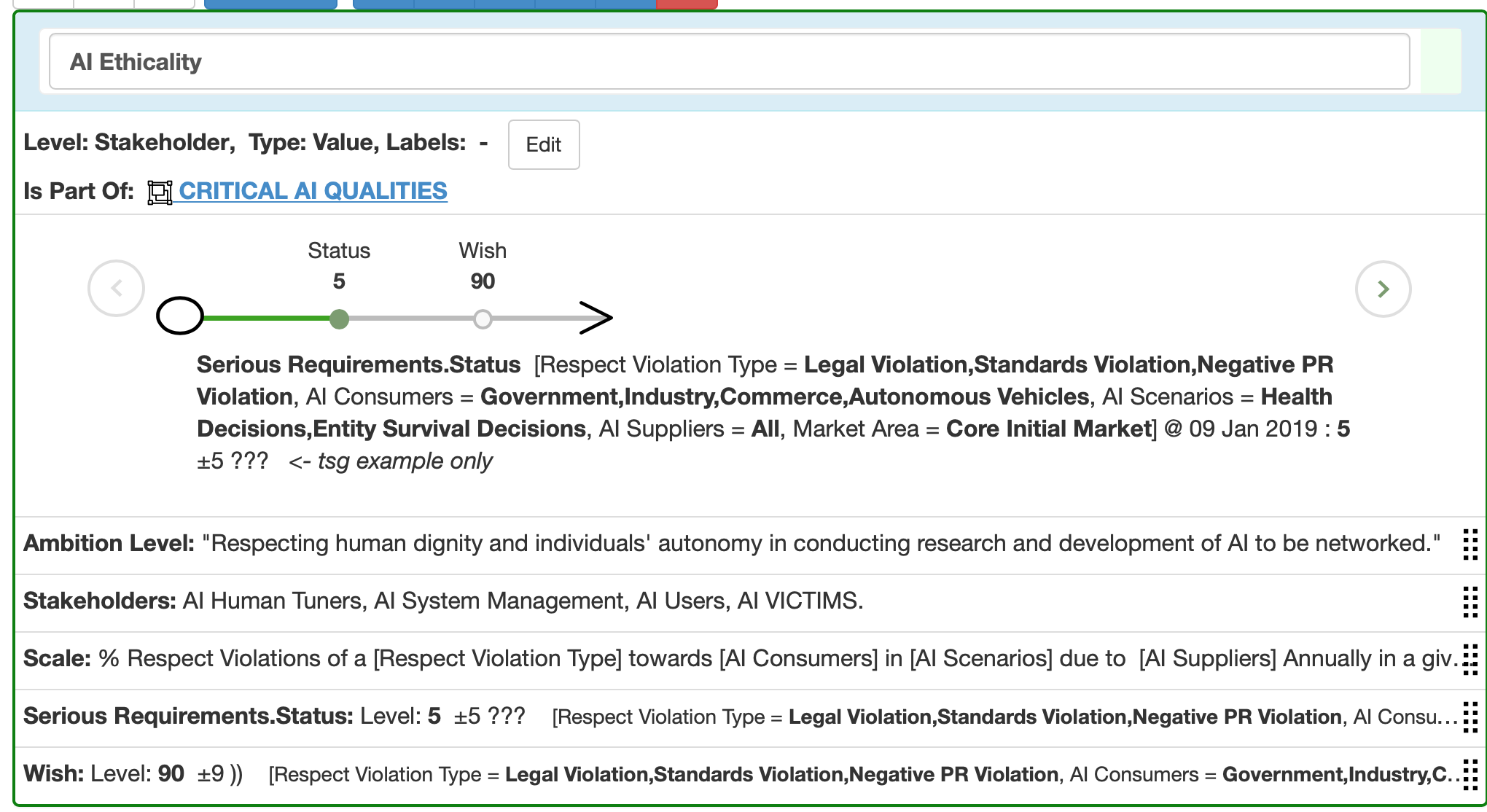 6 Dimensions
time (deadline)
for each of many Value Dimensions
AI Ethicality: 
Summary and Ethicality Scale of Measure
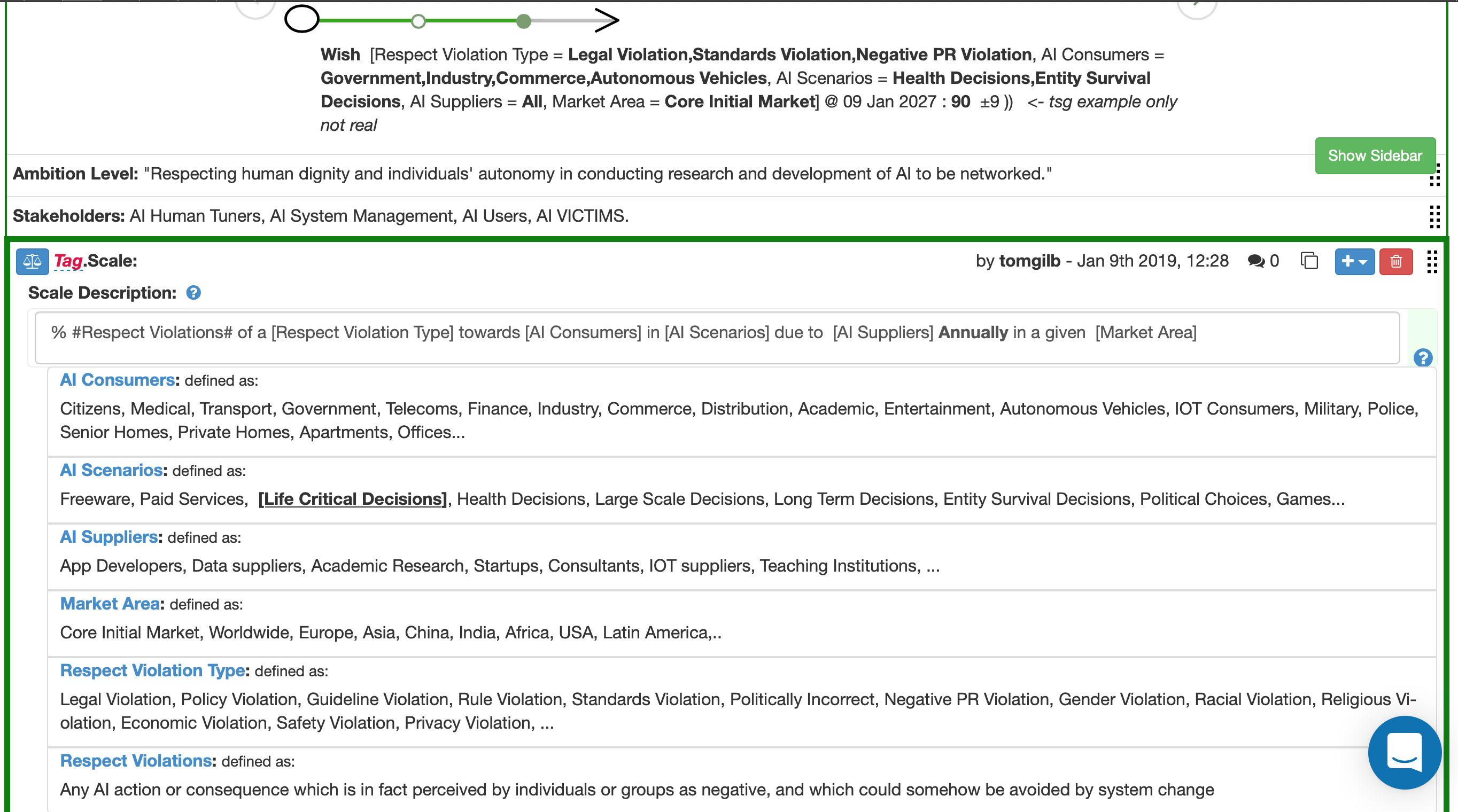 Structure
DEFINITION
[Scale Parameters]
AI Ethicality: Scale Parameter Detail
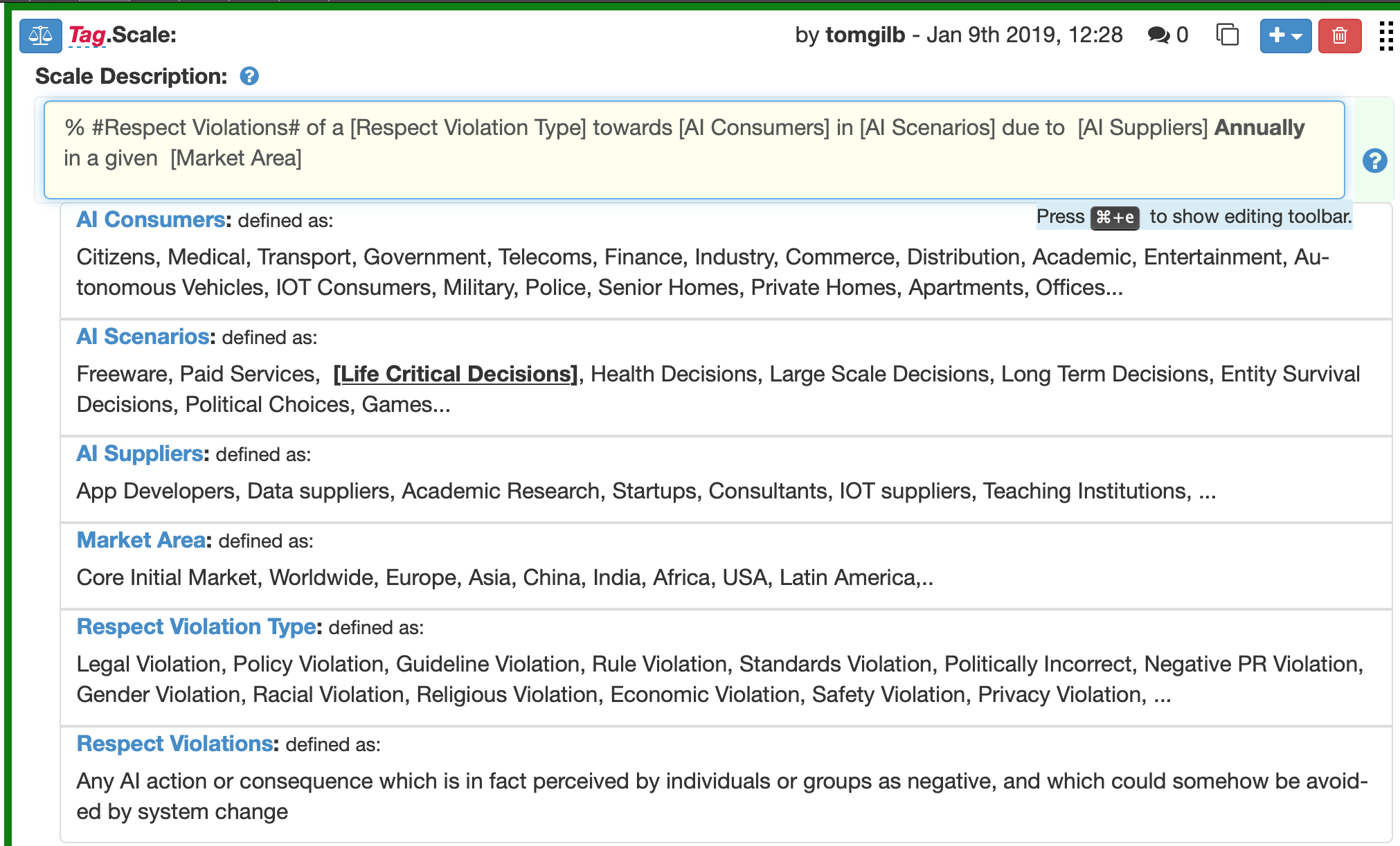 Real life critical dimensions

Easily understood by all stakeholders

Allow us to select and prioritize agile value delivery sprints early and continuously in small increments
AI Ethicality: Summary of the ‘WISH LEVEL’
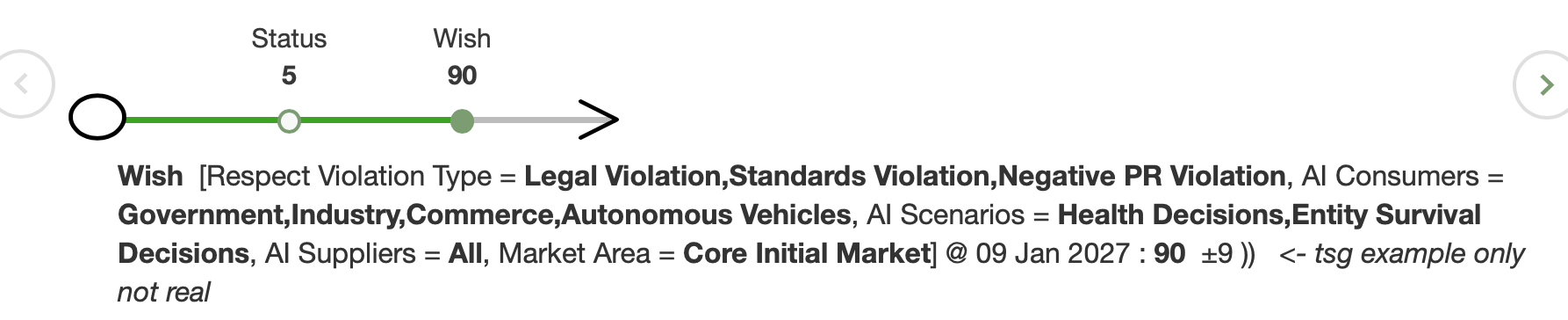 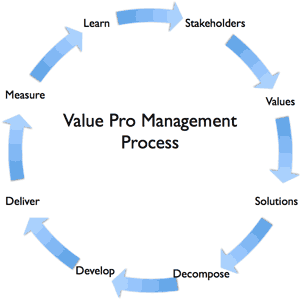 Here is an example of selecting a prioritized, critical, part of the action, 
maybe in practice 1/50 of total budget, and 1/50 total time to deadline (a ‘sprint’ if you like)
Value delivered early, design experiments possible, feedback and correction possible quickly 
FREE GIFT REVIEW COPY FOR YOU ALONE. NO COUPON CODE REQUIRED.
AI Learning Performance
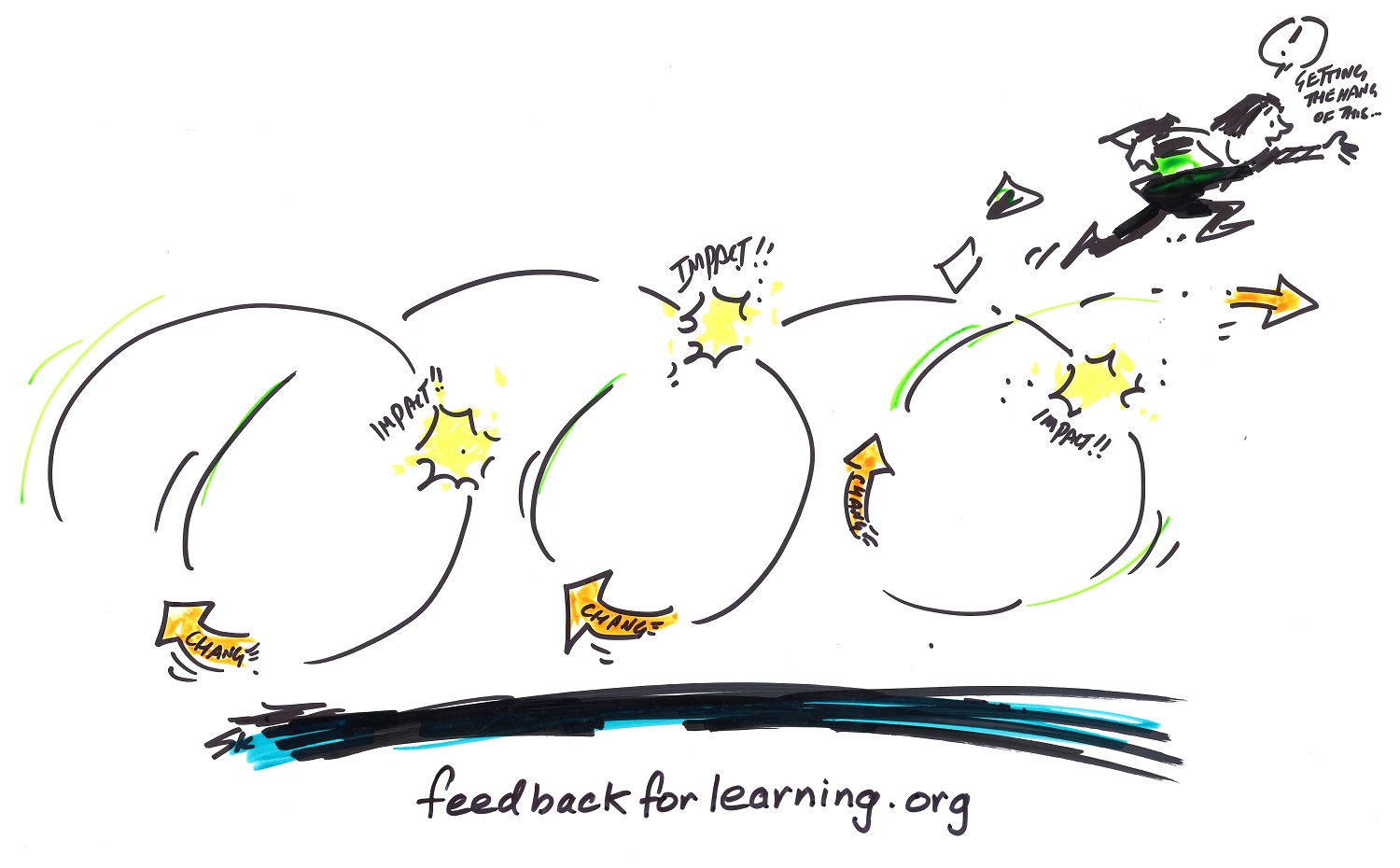 AI Learning Performance:
Overview of a structured quantified requirement
Unique Spec Object Tag, for reuse and cross reference
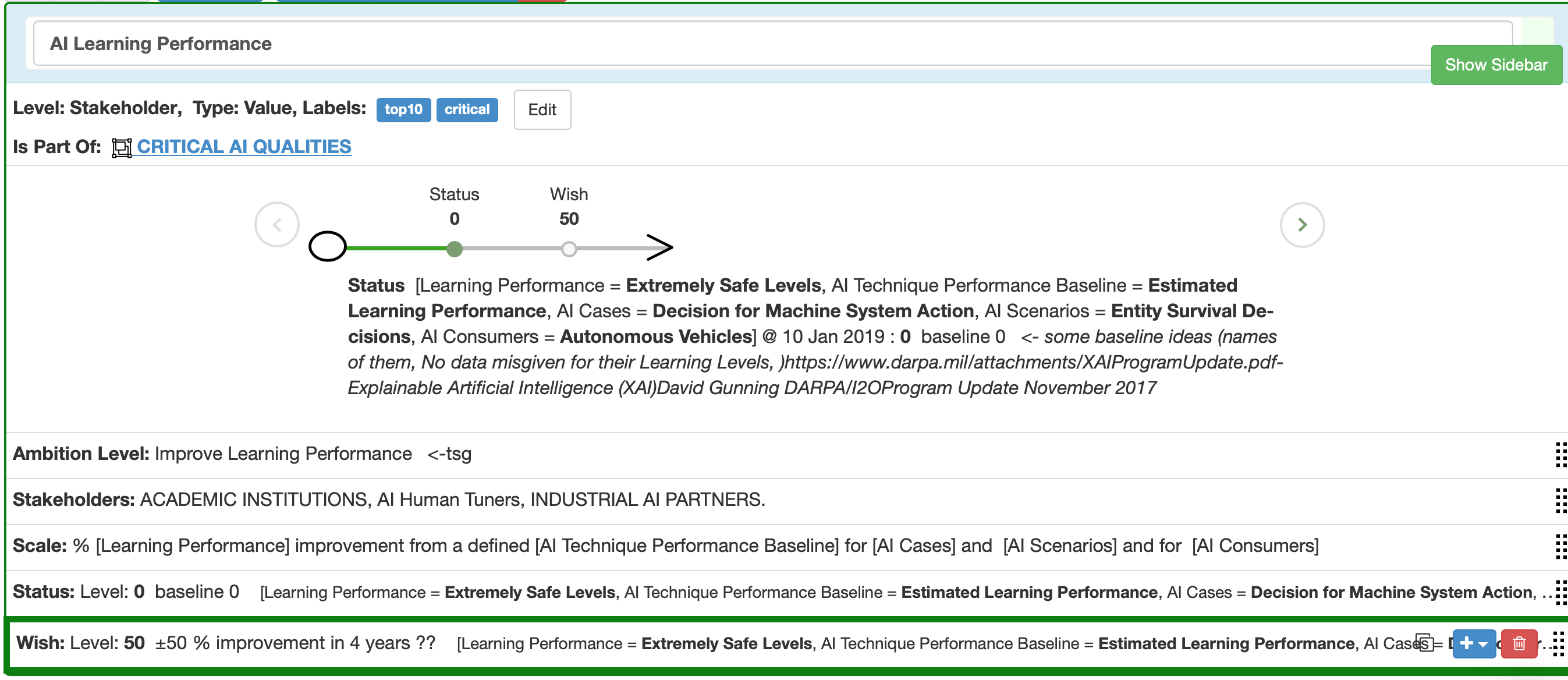 Spec Type = ‘Value’
Understanding relations to higher levels
Summary
The BS level and its source (power, respect, derive clearer version below)
Stakeholders: your local steering committee
Defining  ‘Learning Performance’ as a ‘Metric’
Baseline, systems analysis
Target, acknowledging stakeholder value
AI Learning Performance:
Wish Level
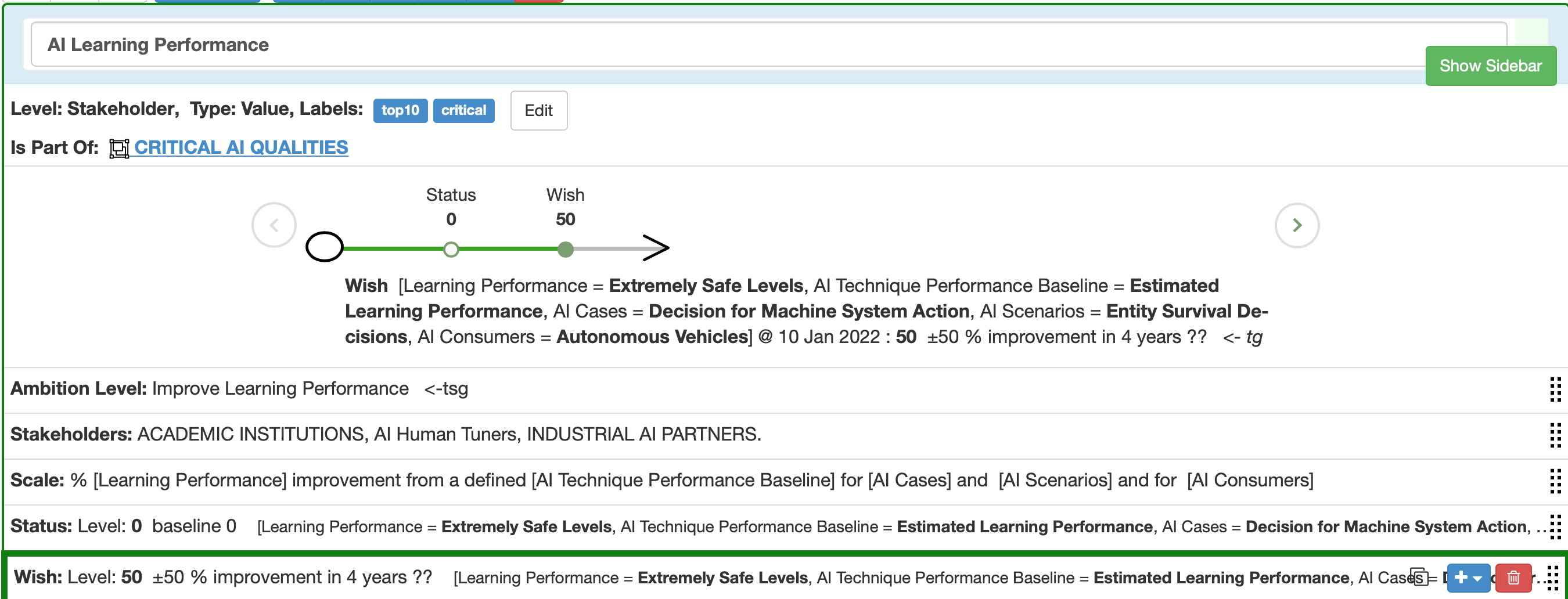 Graphical Summary
One liner
summaries
AI Learning Performance:
Status Level
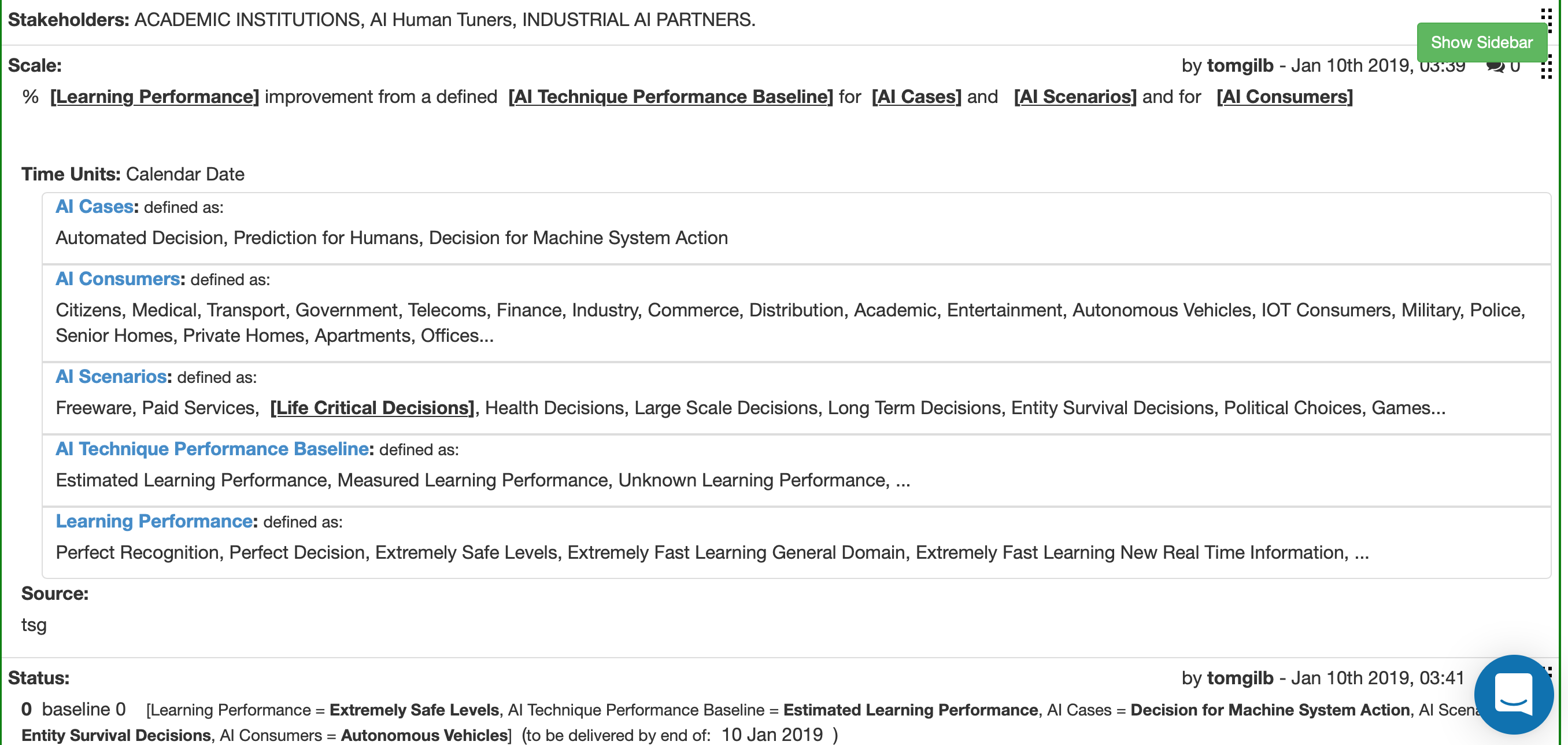 Defining a Scale of Measure for 
‘Learning Performance’ 
by means of [Scale Parameter] conditions
AI Learning Performance:
 Darpa Source Level Spec: example of source.
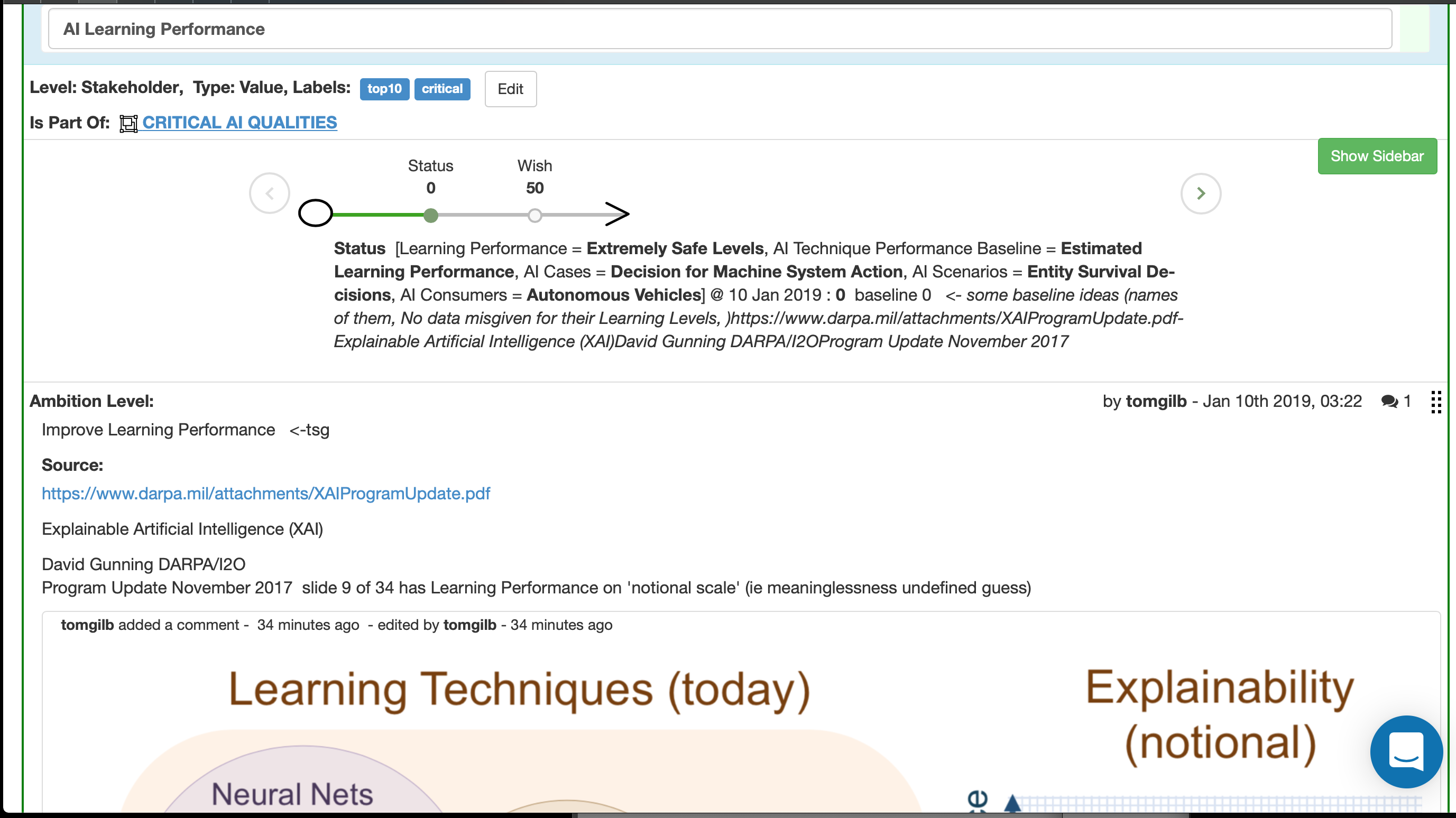 Source:
Permits Credibility, Quality Control, Authority, Stimulates better sources (to achieve higher
‘Credibility’ scores in IETs)
AI Privacy
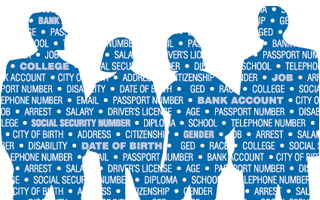 [Speaker Notes: https://www.census.gov/privacy/]
AI Privacy
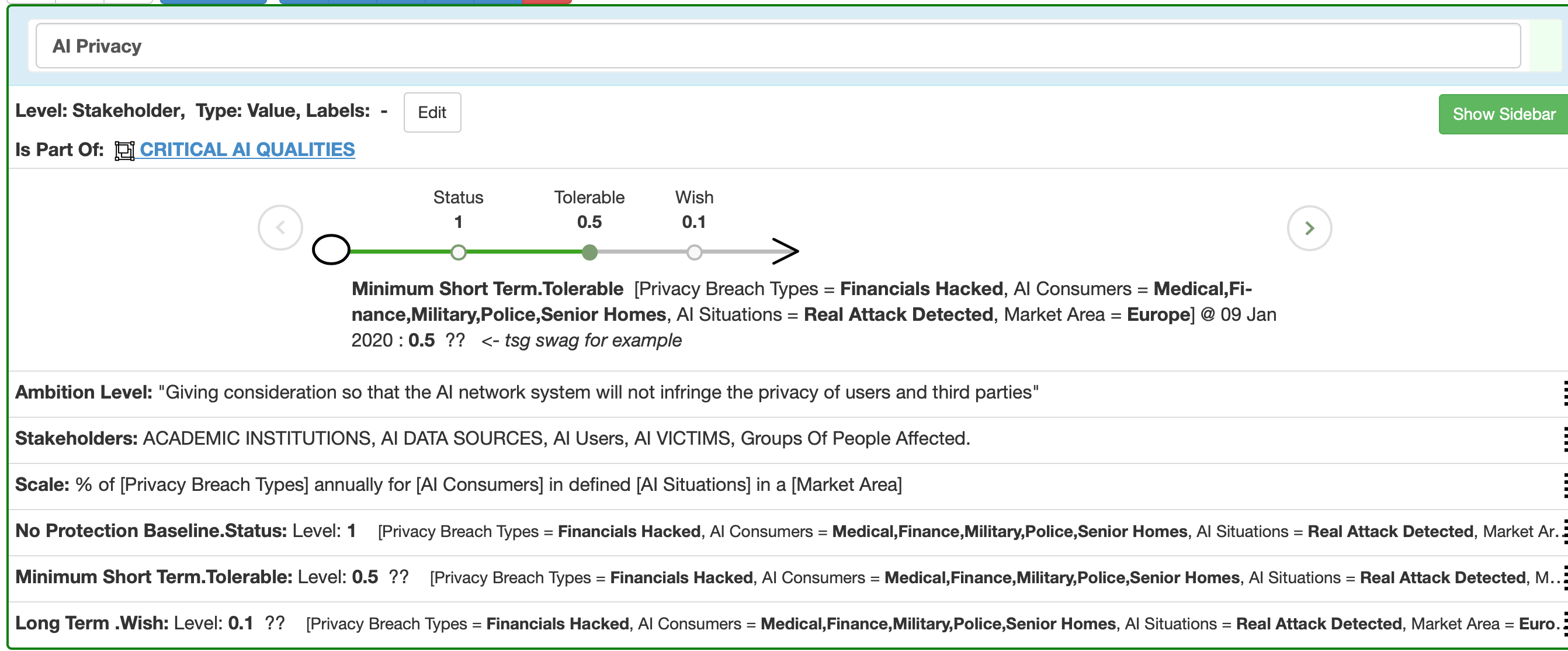 Setting a ‘scalar constraint’
The ‘Tolerable’ Level
The ‘worst acceptable level’ of quality
Tolerable
AI Privacy
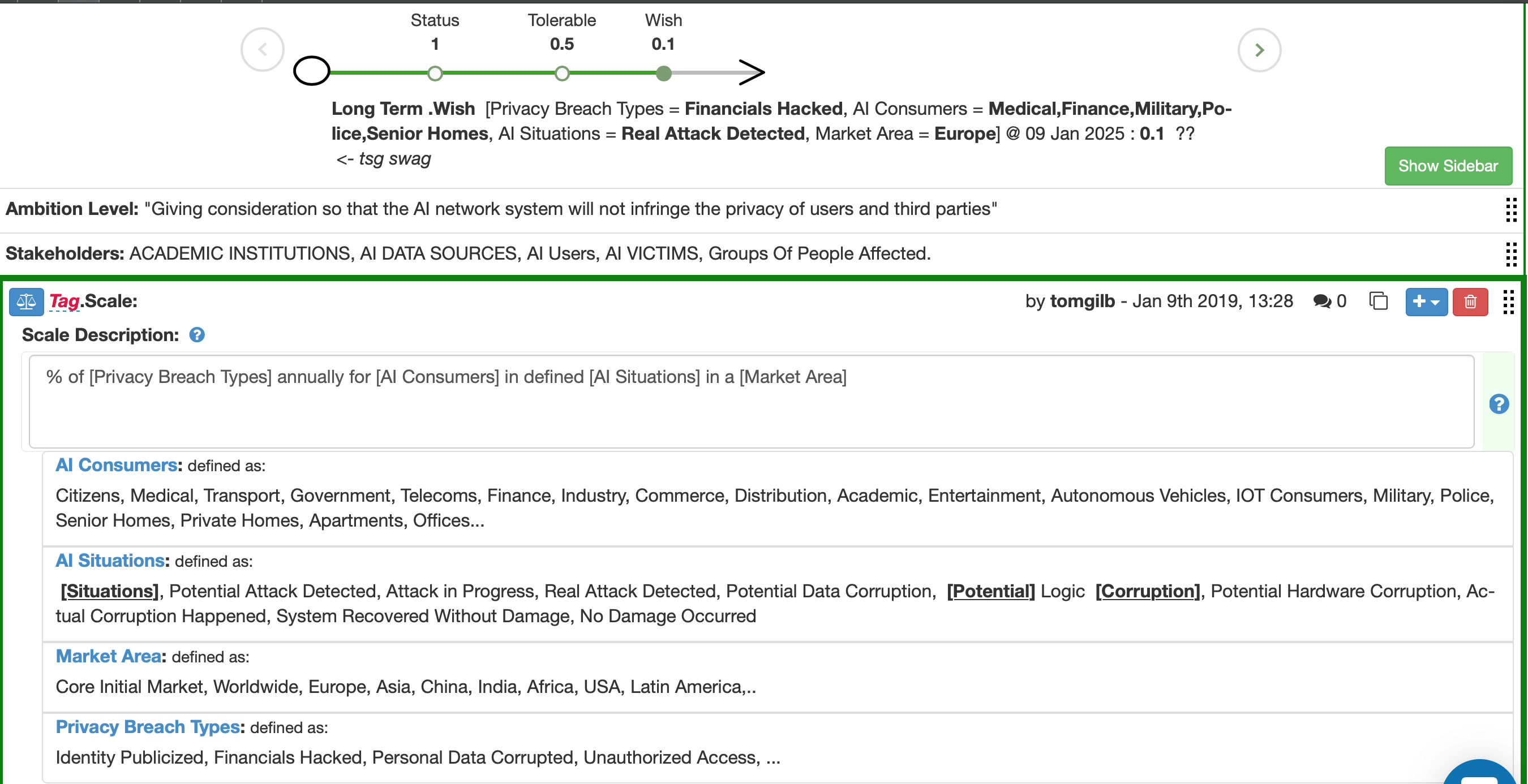 Useful [Dimensions] of ‘Privacy’

We can have as many as we need to model AI Privacy.

This is just a quick draft to show possibilities.
AI Safety
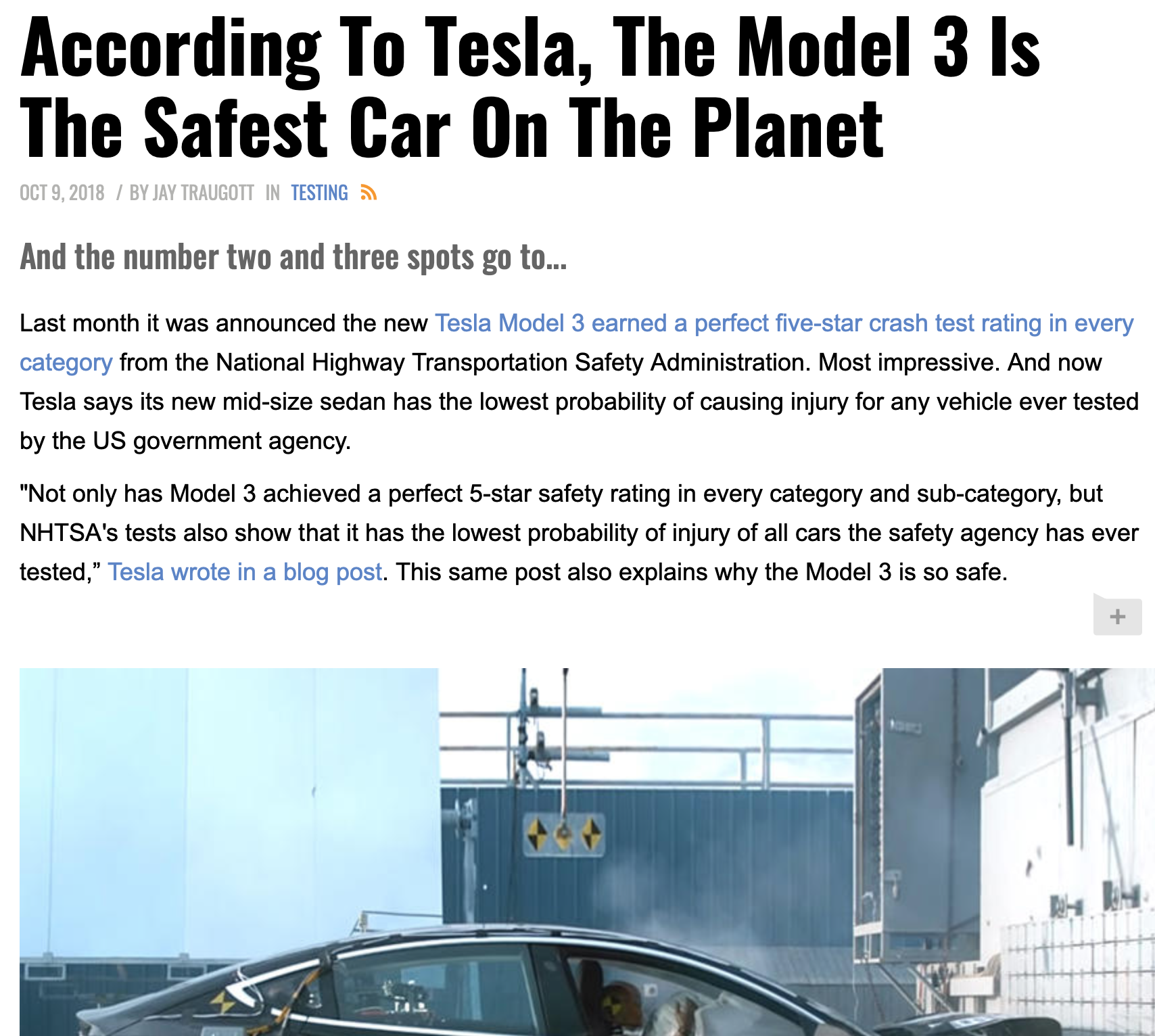 AI Safety
Is your family safety worth quantifying?
or is ‘Make My Family Safe Again’ Good enough ?
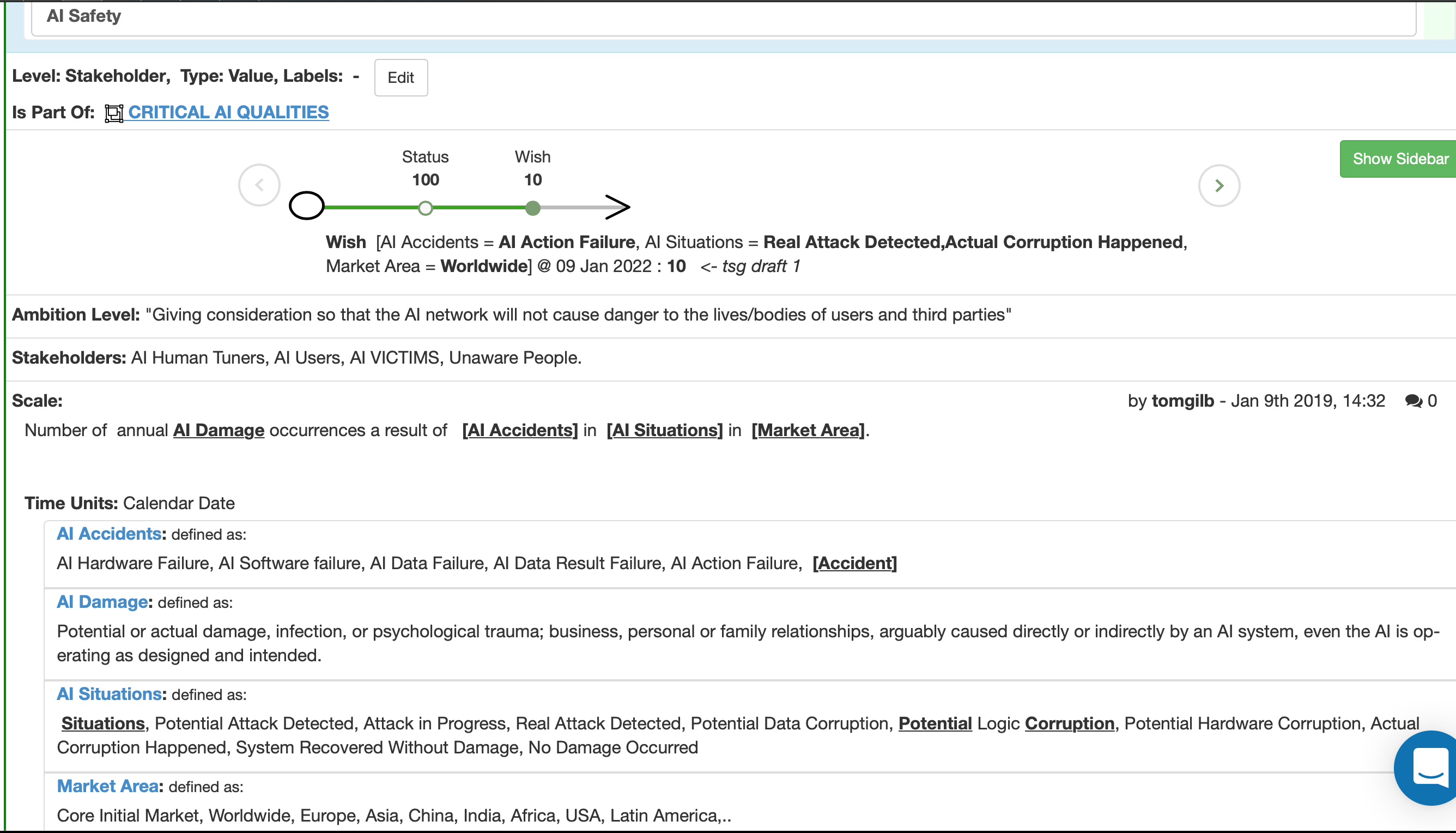 AI Safety
So here is an example of quantification of Safety.
Why don’t the AI Standards groups INSIST on quantification of Critical AI Attributes?
Maybe… they do not intellectually understand ‘quantification’: they are more-po
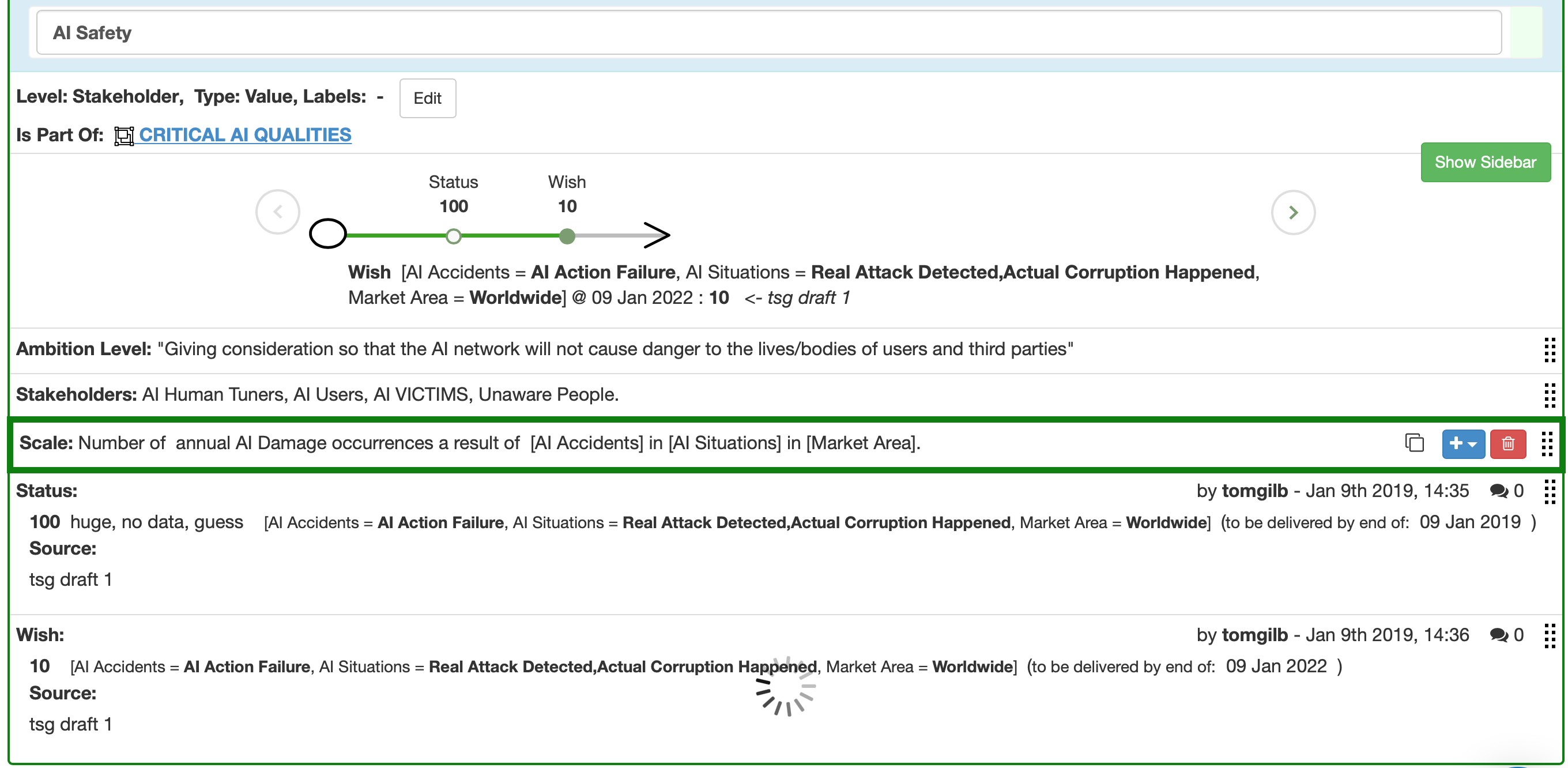 AI Transparency
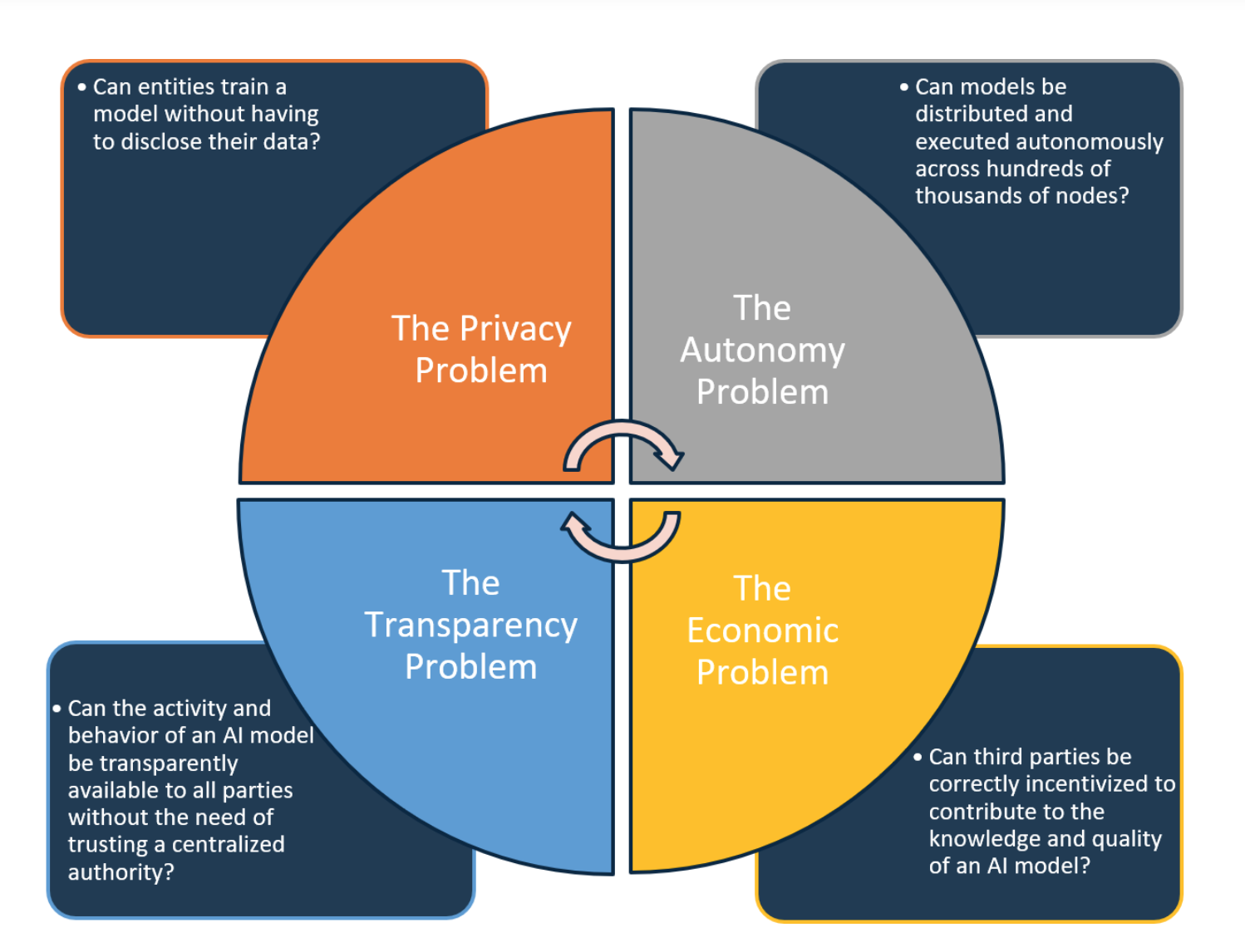 [Speaker Notes: https://towardsdatascience.com/everything-you-need-to-know-about-decentralized-ai-3abdb052324b]
AI Transparency
Tags on various scale levels are useful, since we can have a many
levels of each type (Wish etc=) as we need
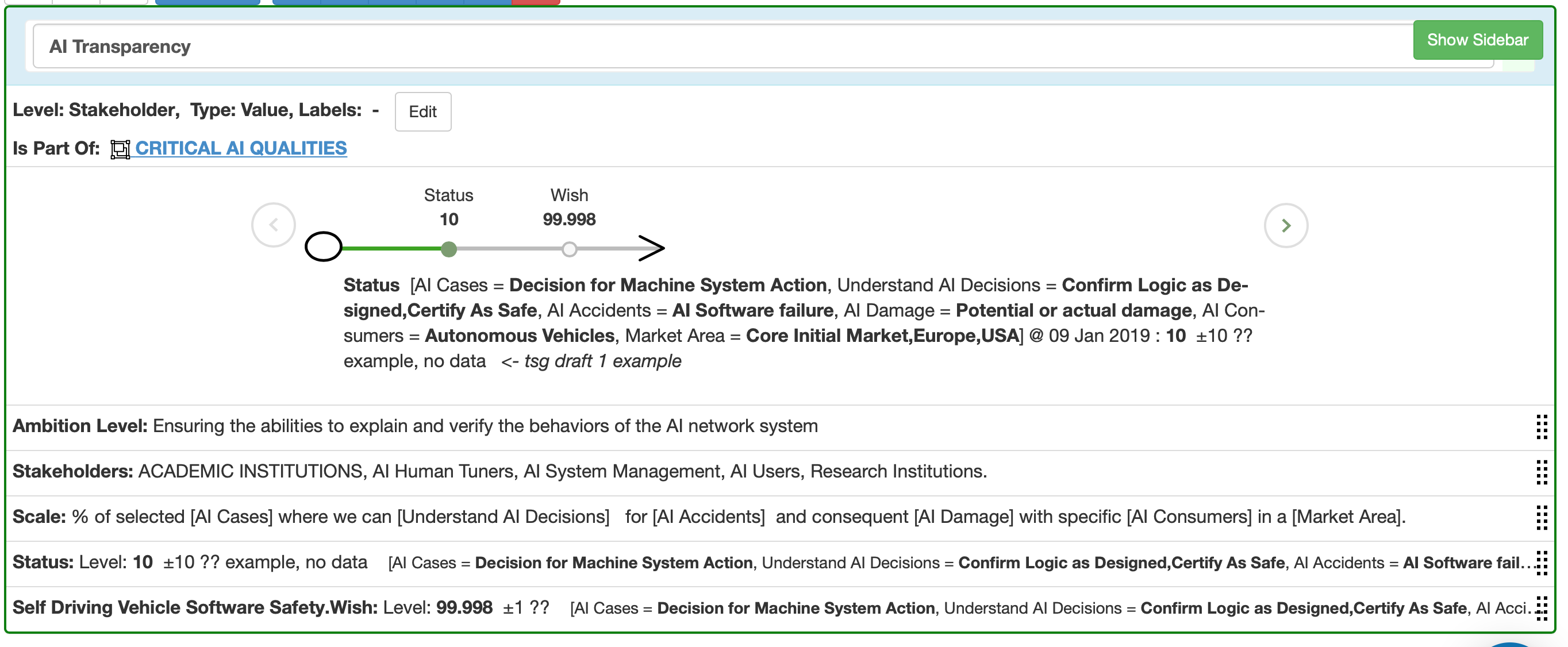 AI Transparency
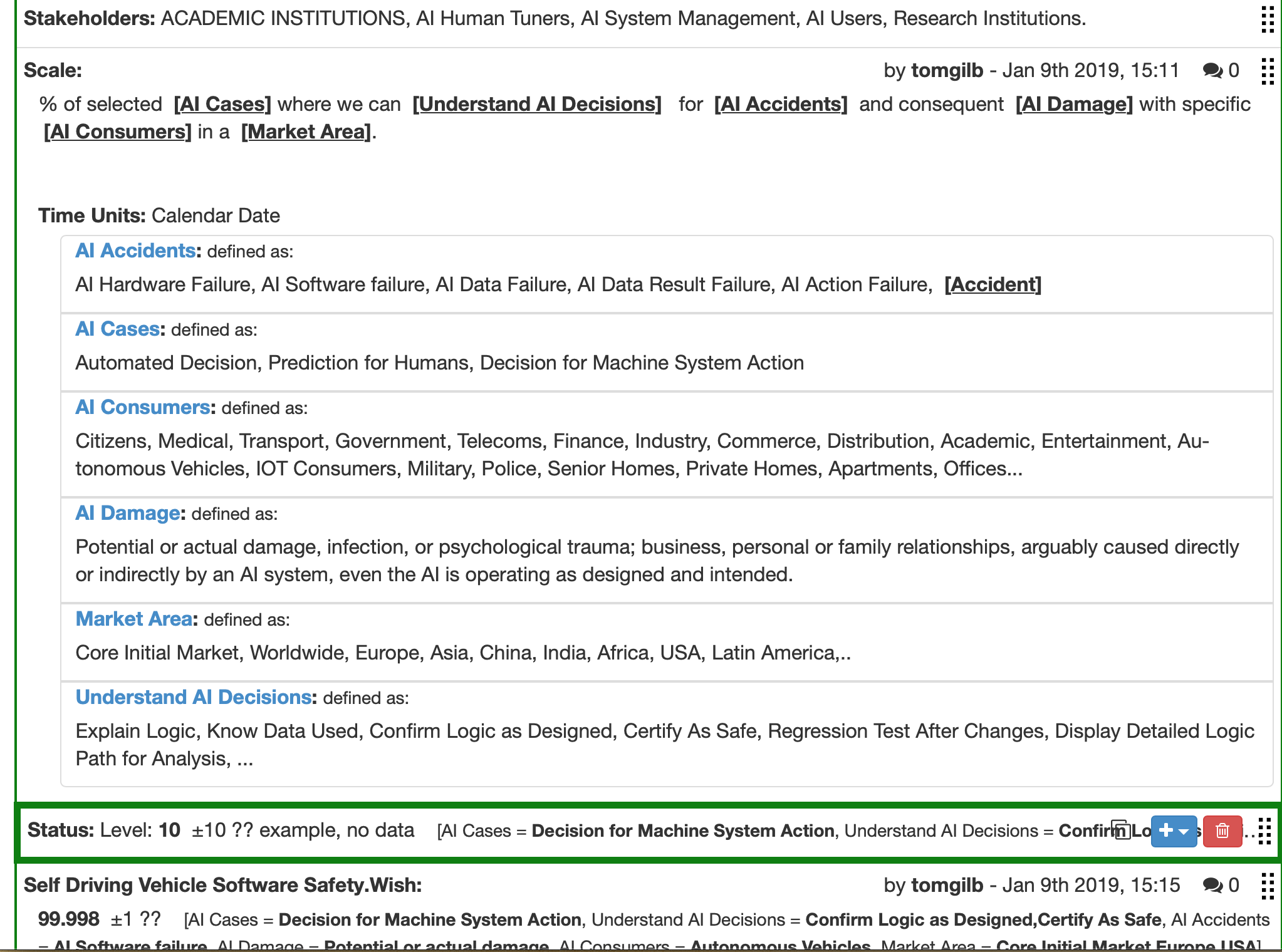 Do you remember the fuzzy Ambition Level previous slide ?

Useless: shame for doing it in public!
AI Usability
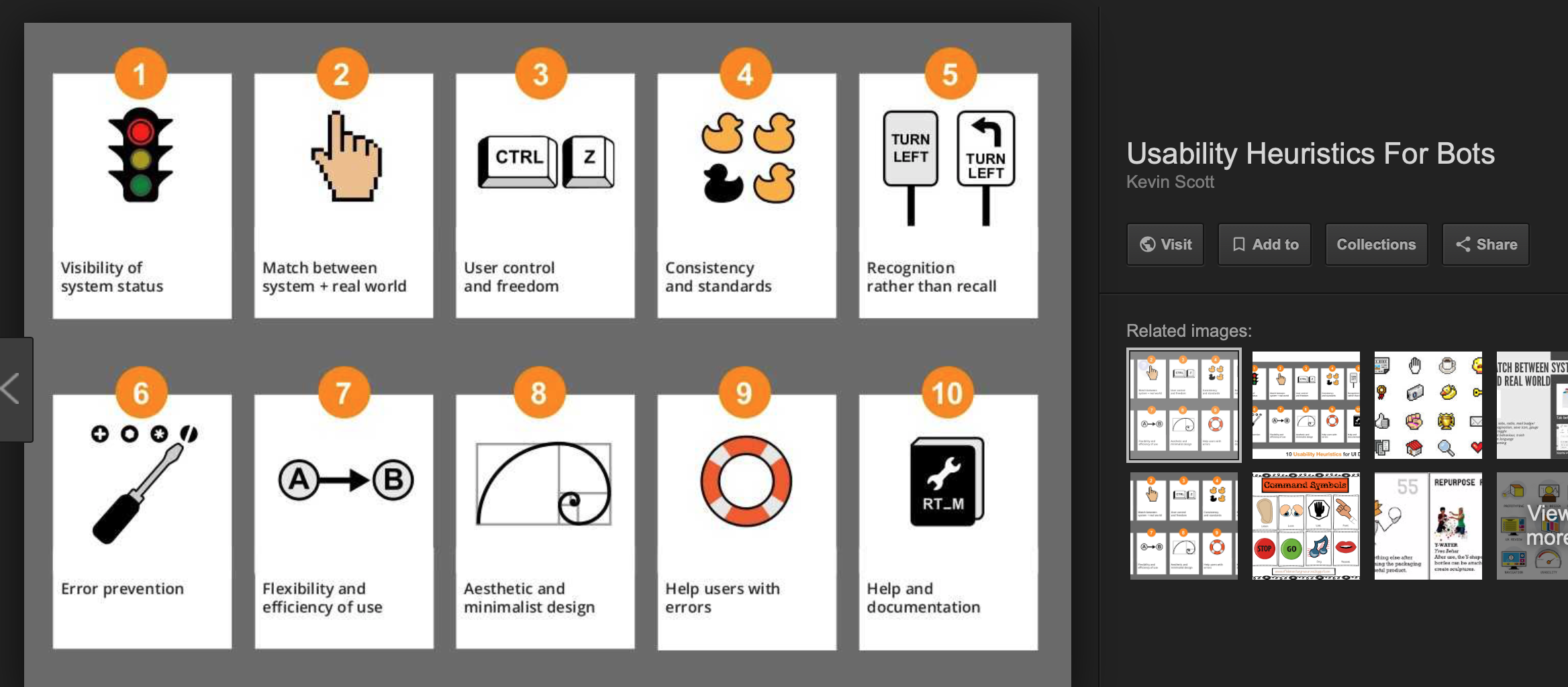 [Speaker Notes: https://thekevinscott.com/usability-heuristics-for-bots/]
AI Usability
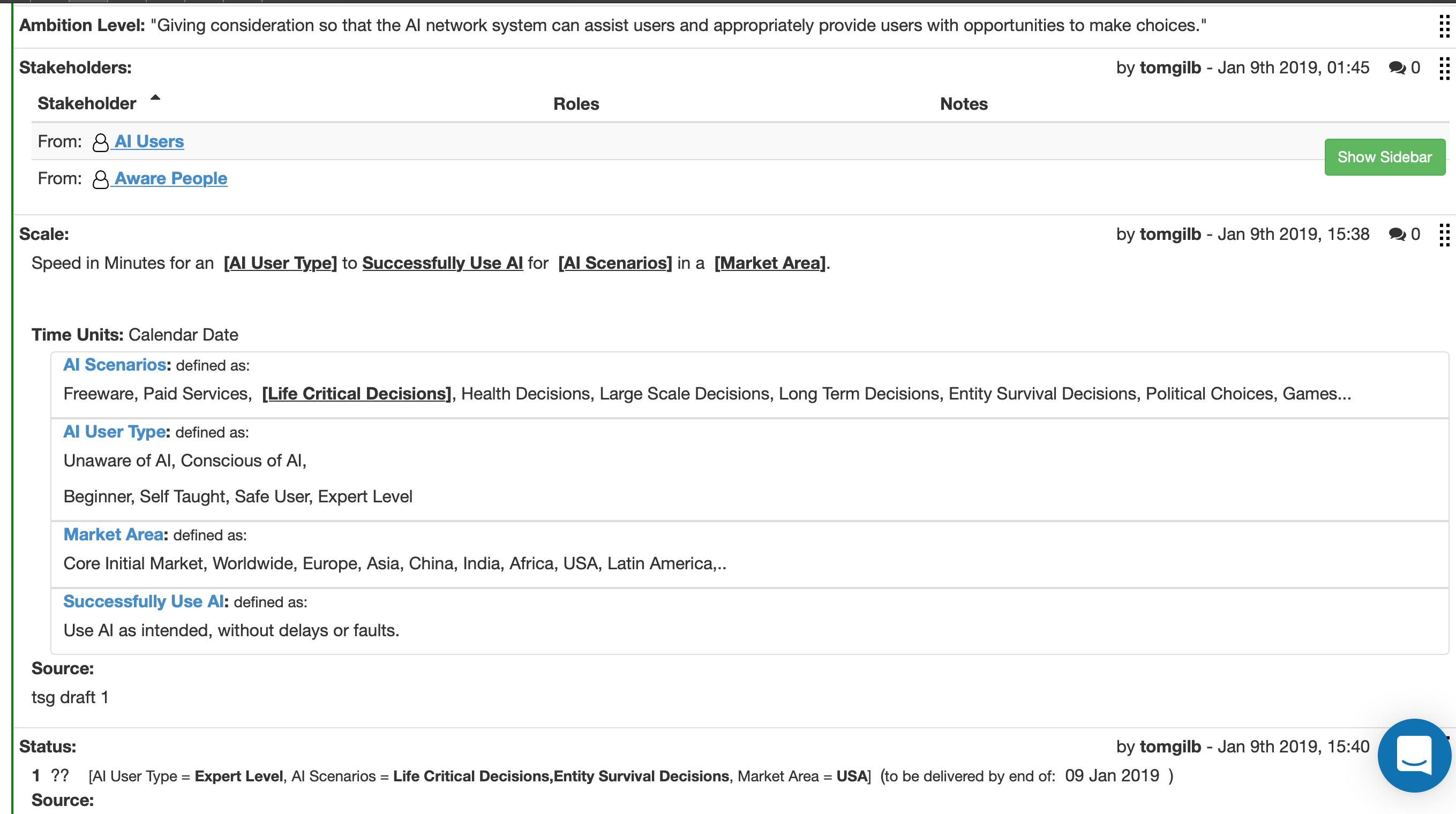 AI Usability
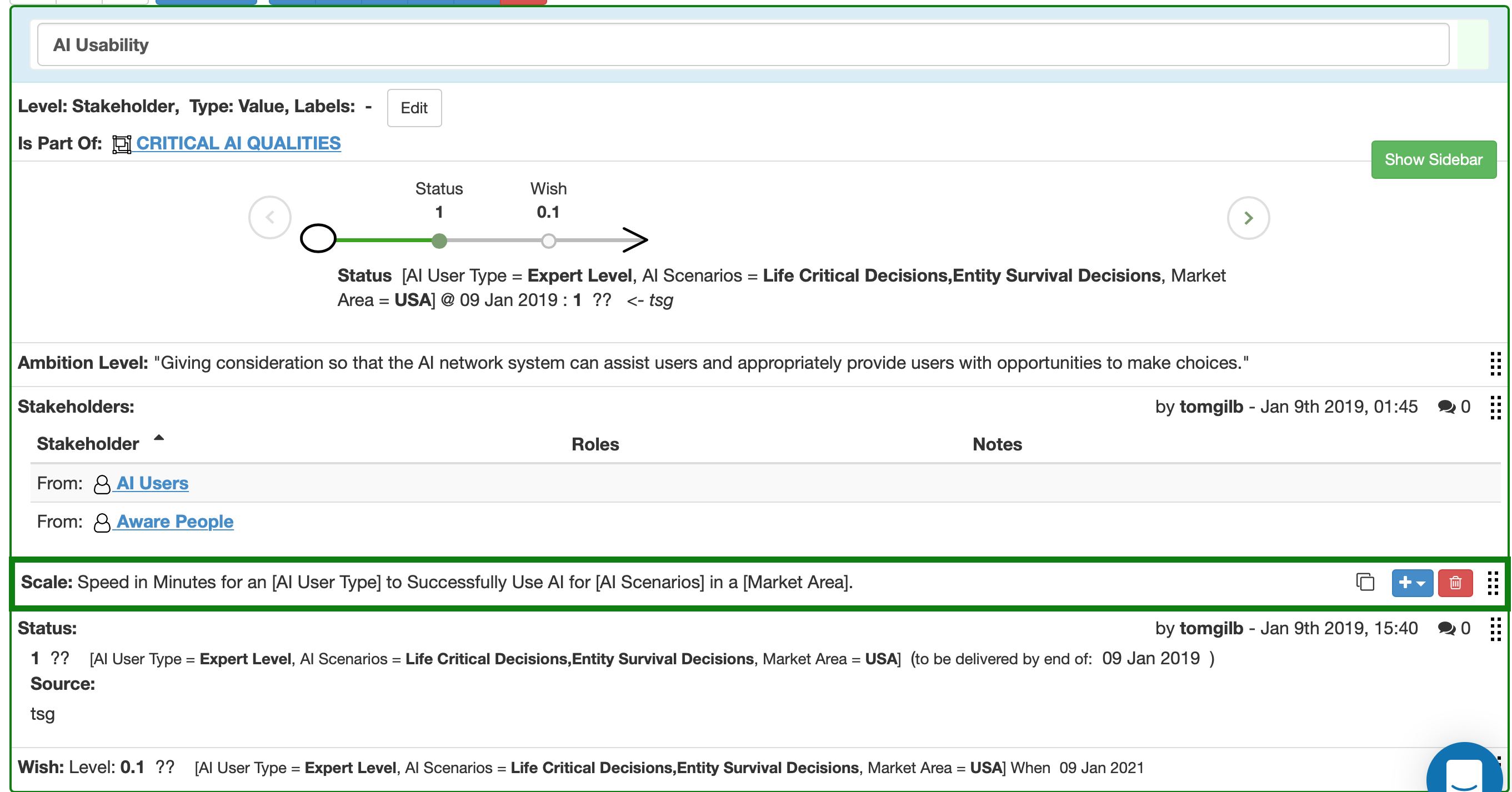 Other Viewpoints
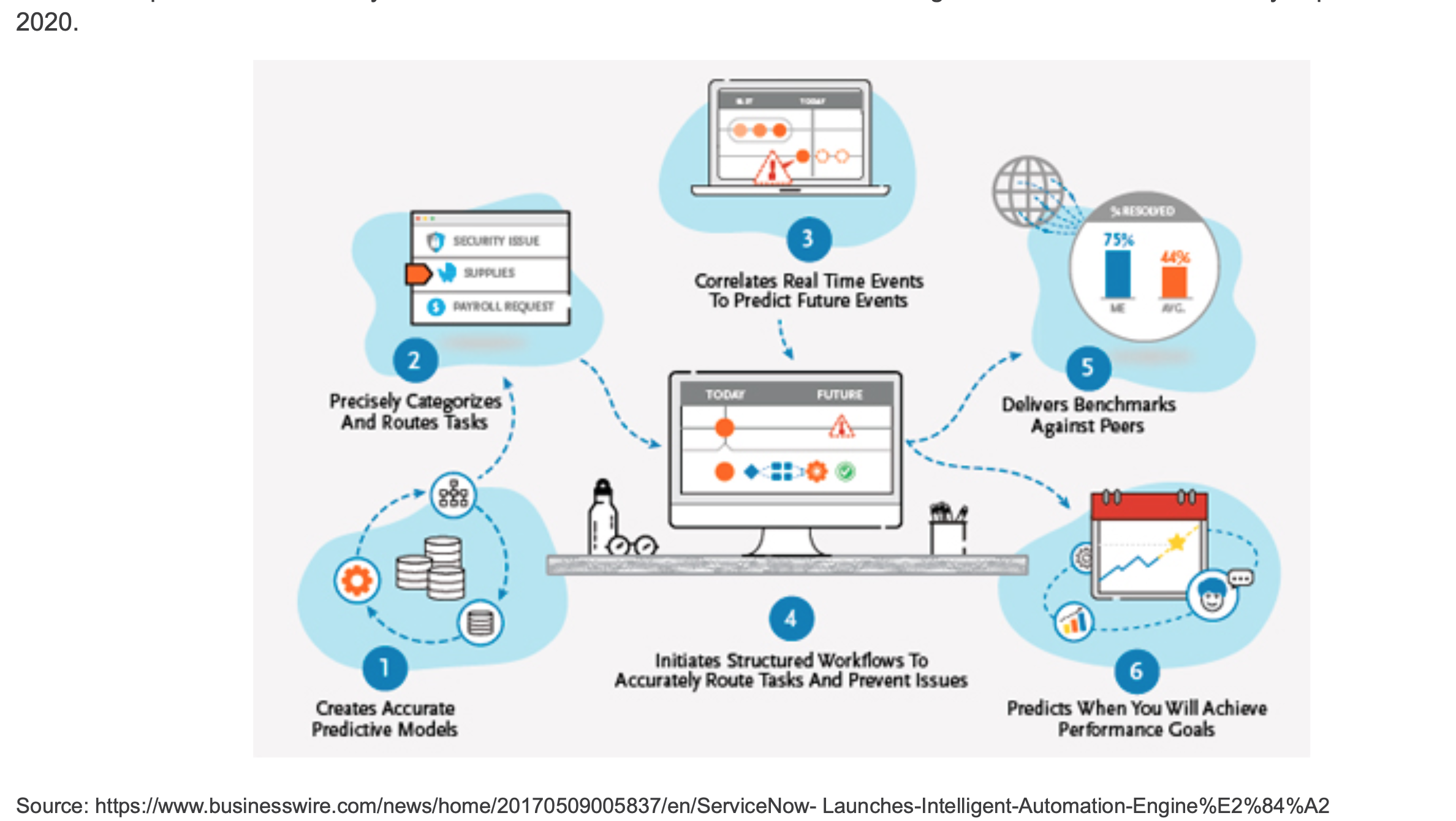 Diagram: AI Stakeholders
& AI ‘Qualities’ (Principles)
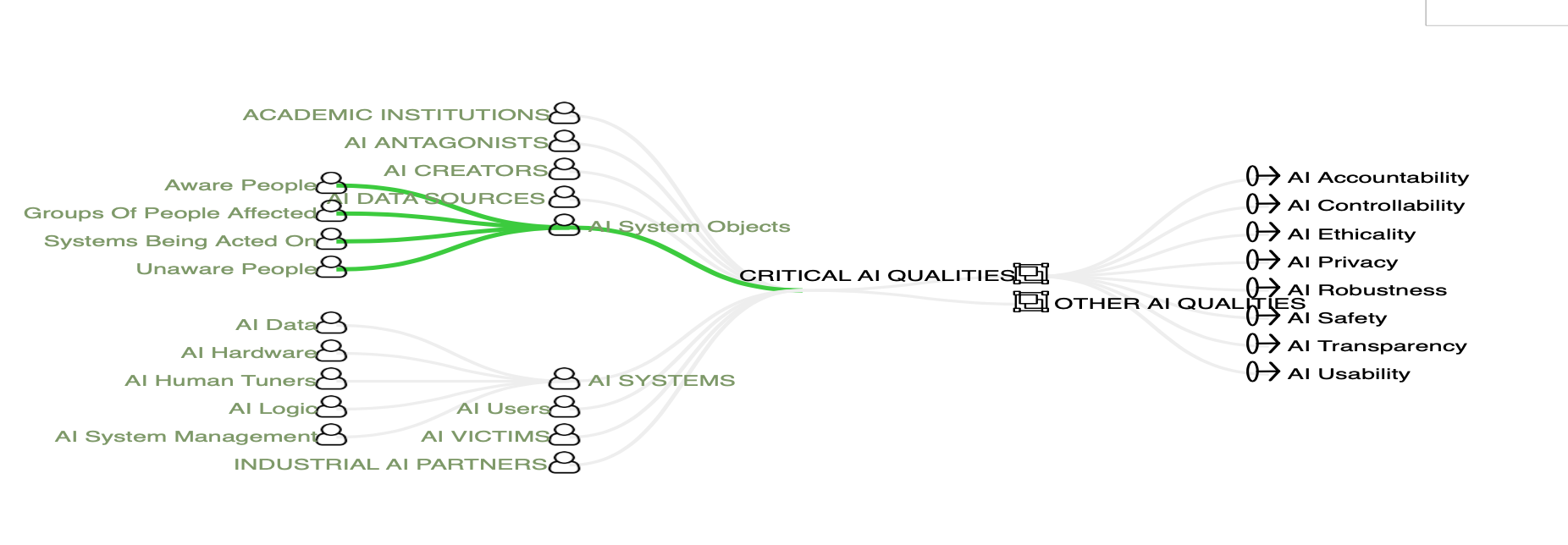 Diagram:
Stakeholders, Qualities, 
Some  ‘XAI Techniques’
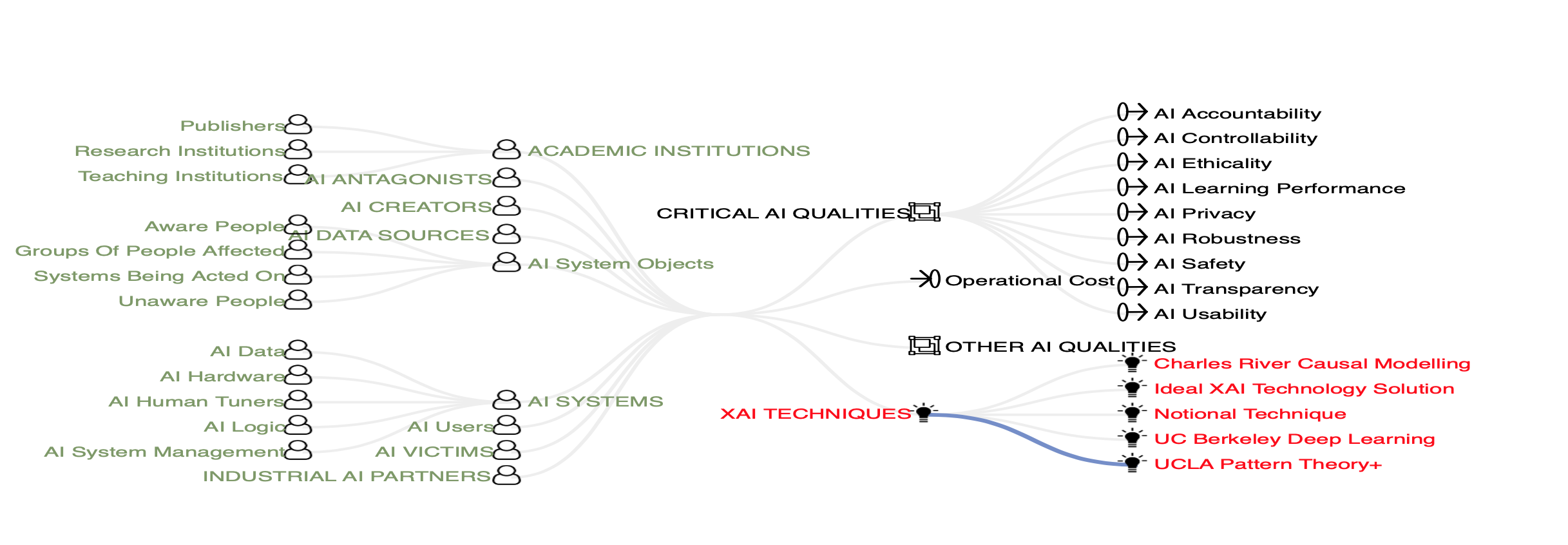 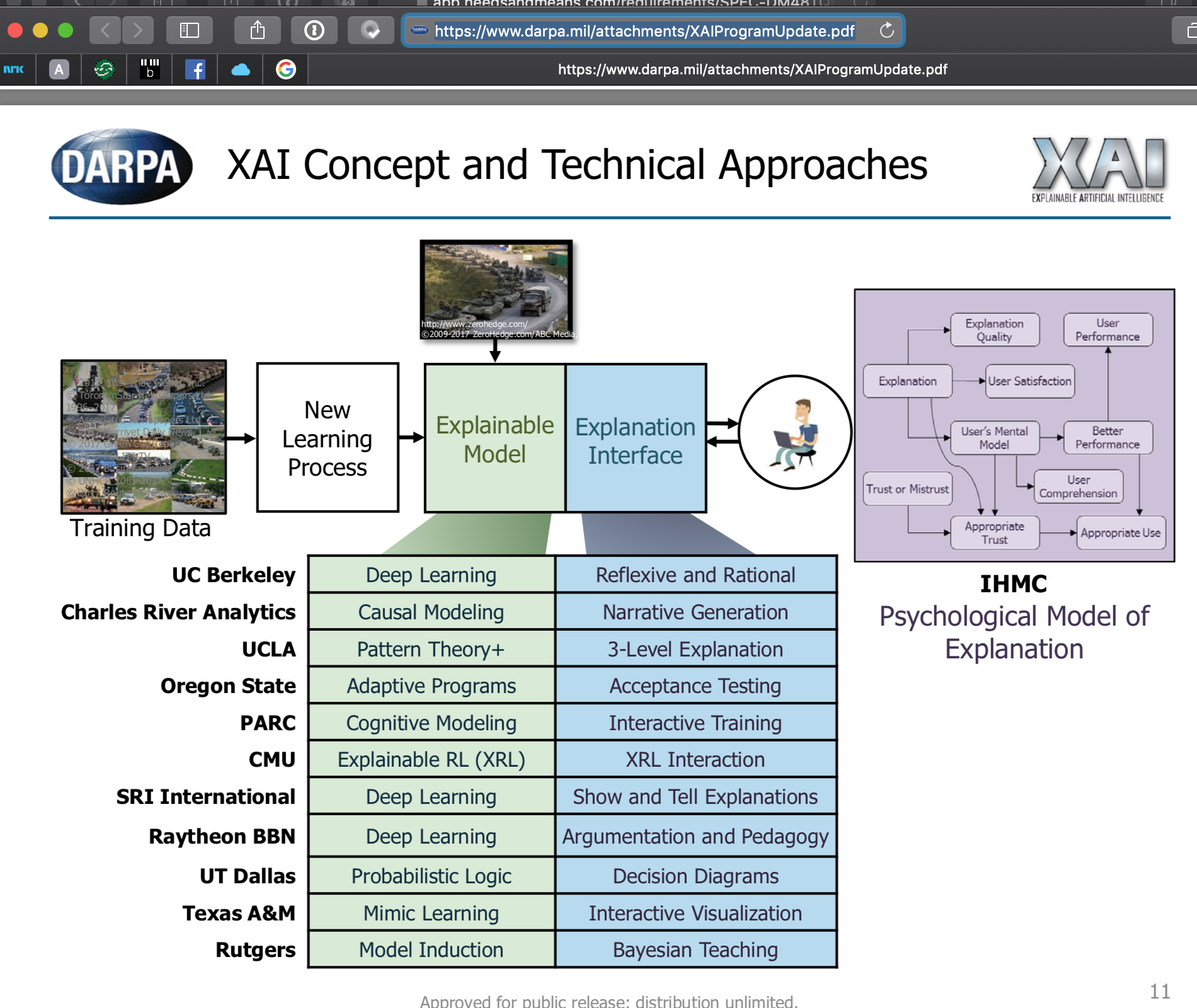 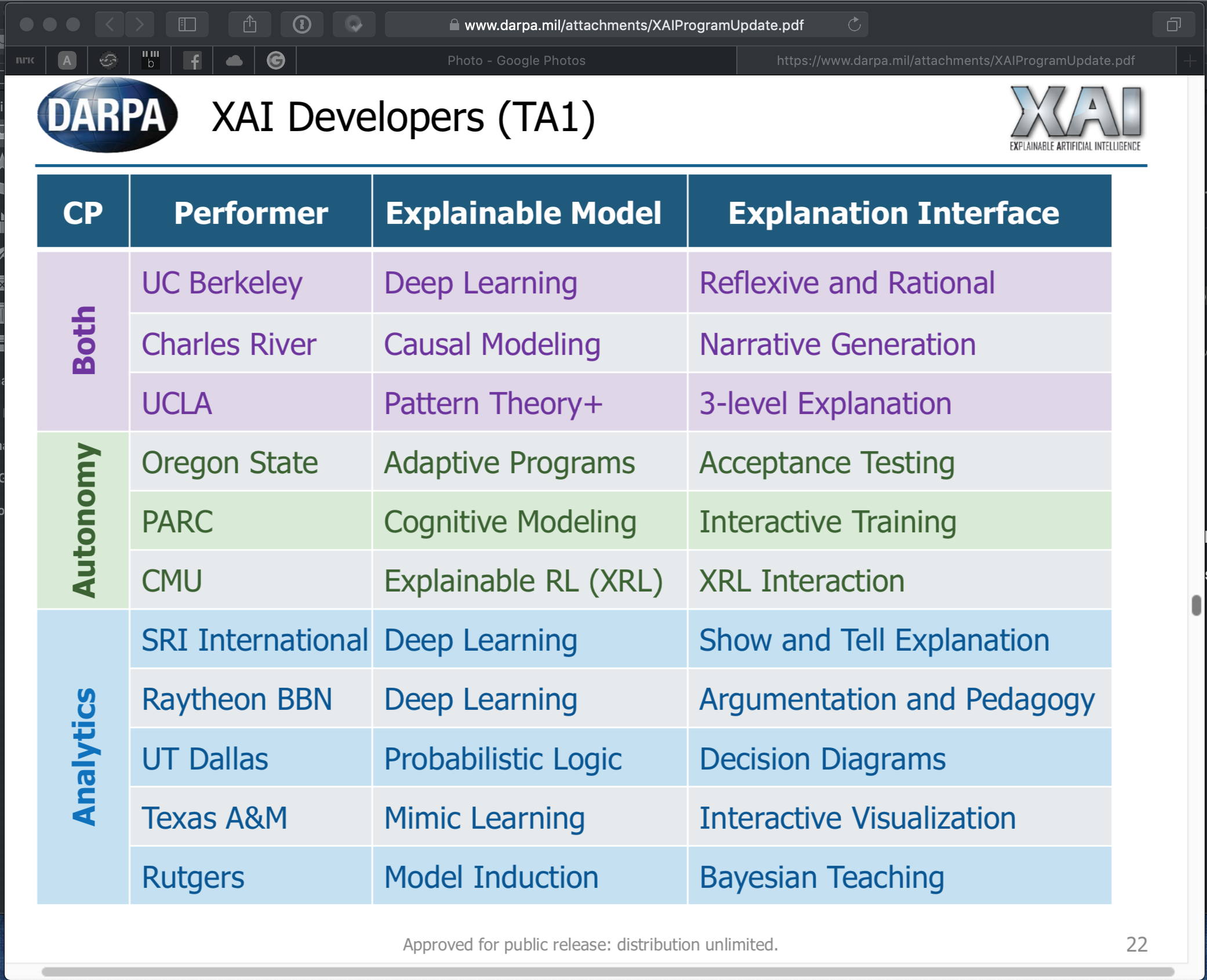 Explainability of Learning Techniques
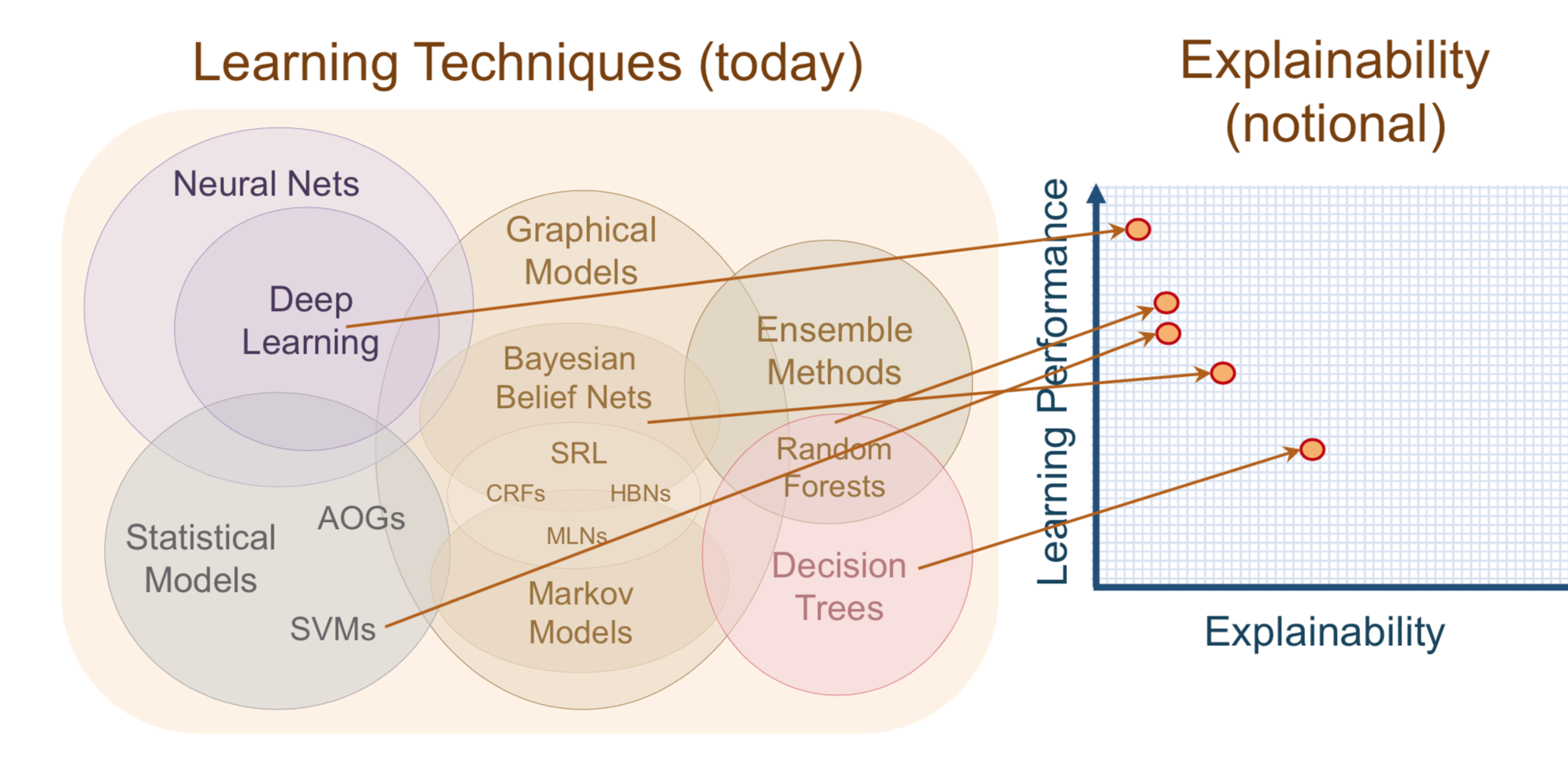 Relationship Diagram
AI Transparency and its stakeholders
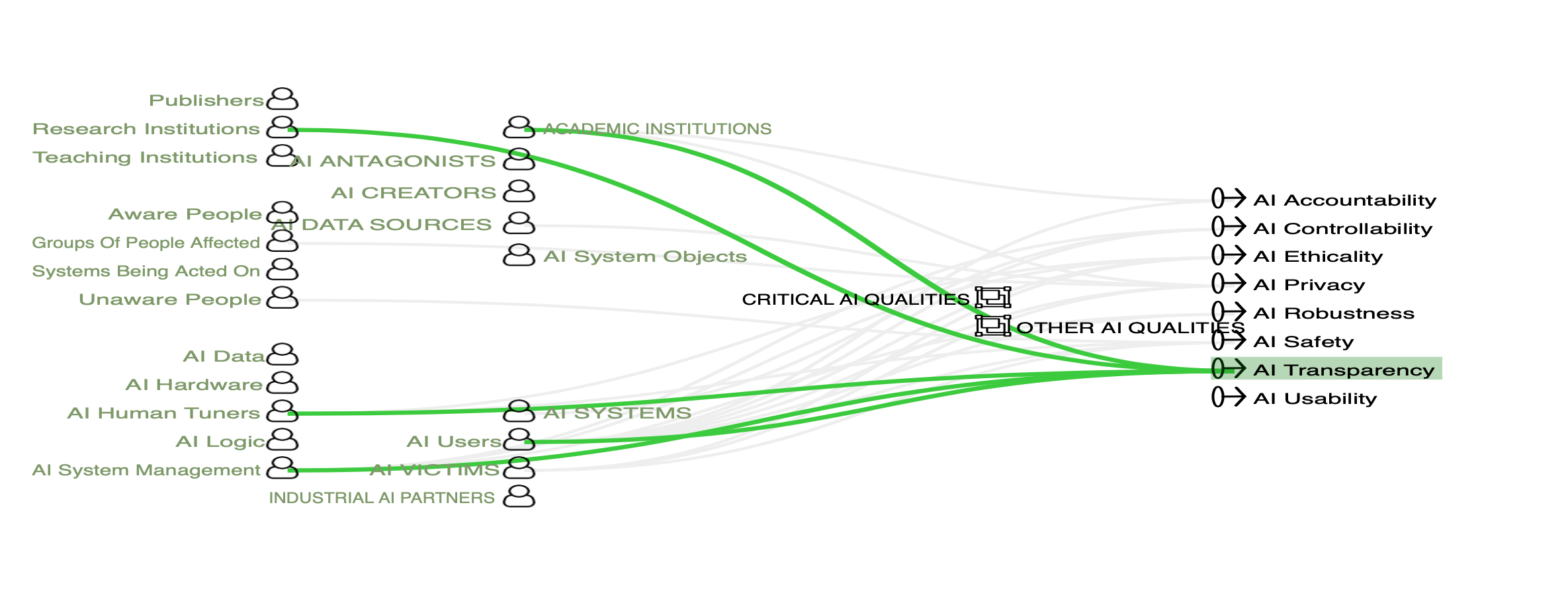 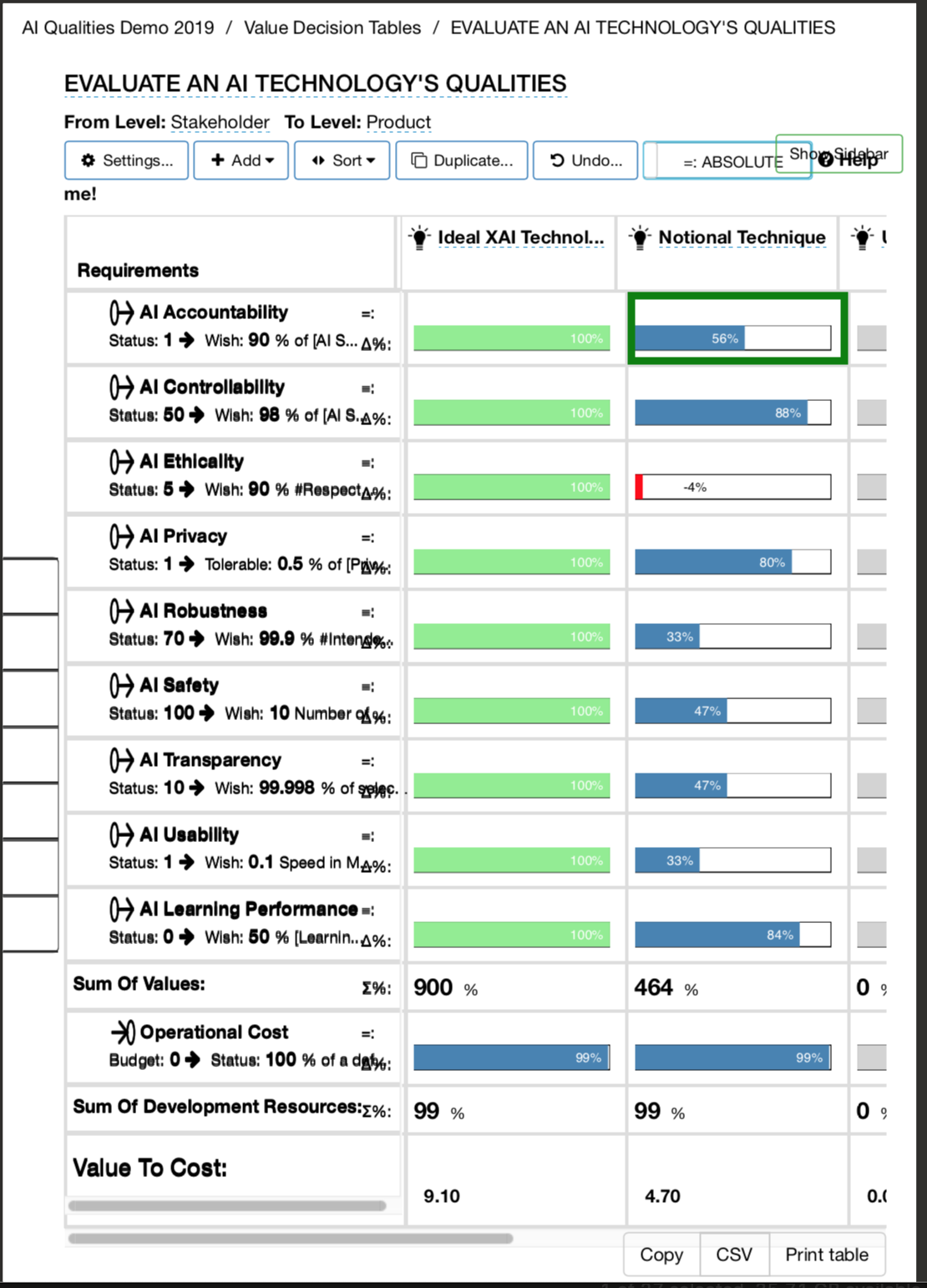 Can we evaluate AI Technology Qualities against
9 AI Qualities and some Costs?
AI Technique Evaluation using
with objective evidence, sources uncertainty
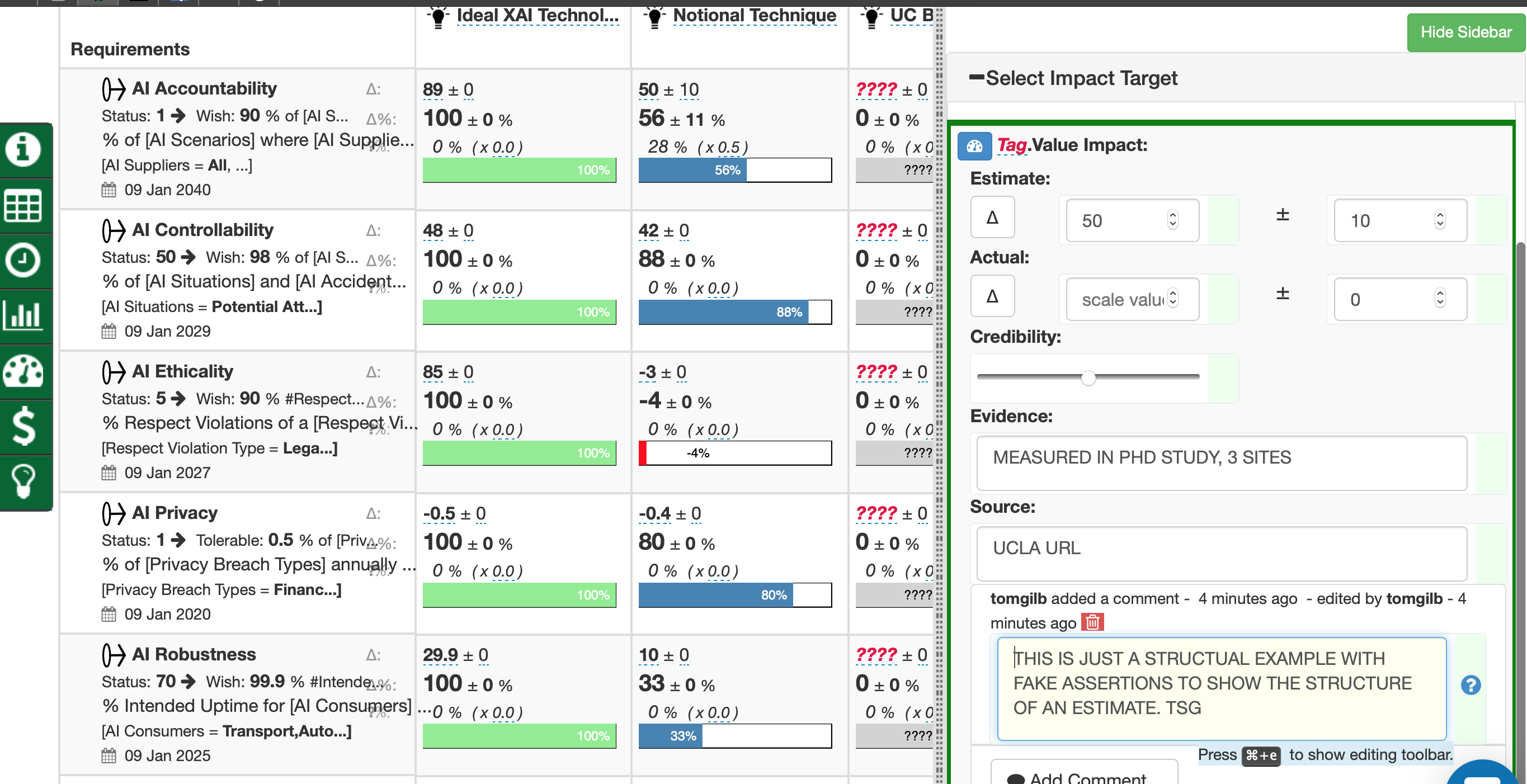 small diagram problem: the selected window is not shown. 230619 tsg
Defined Concepts: Not least for [Scale Parameters]
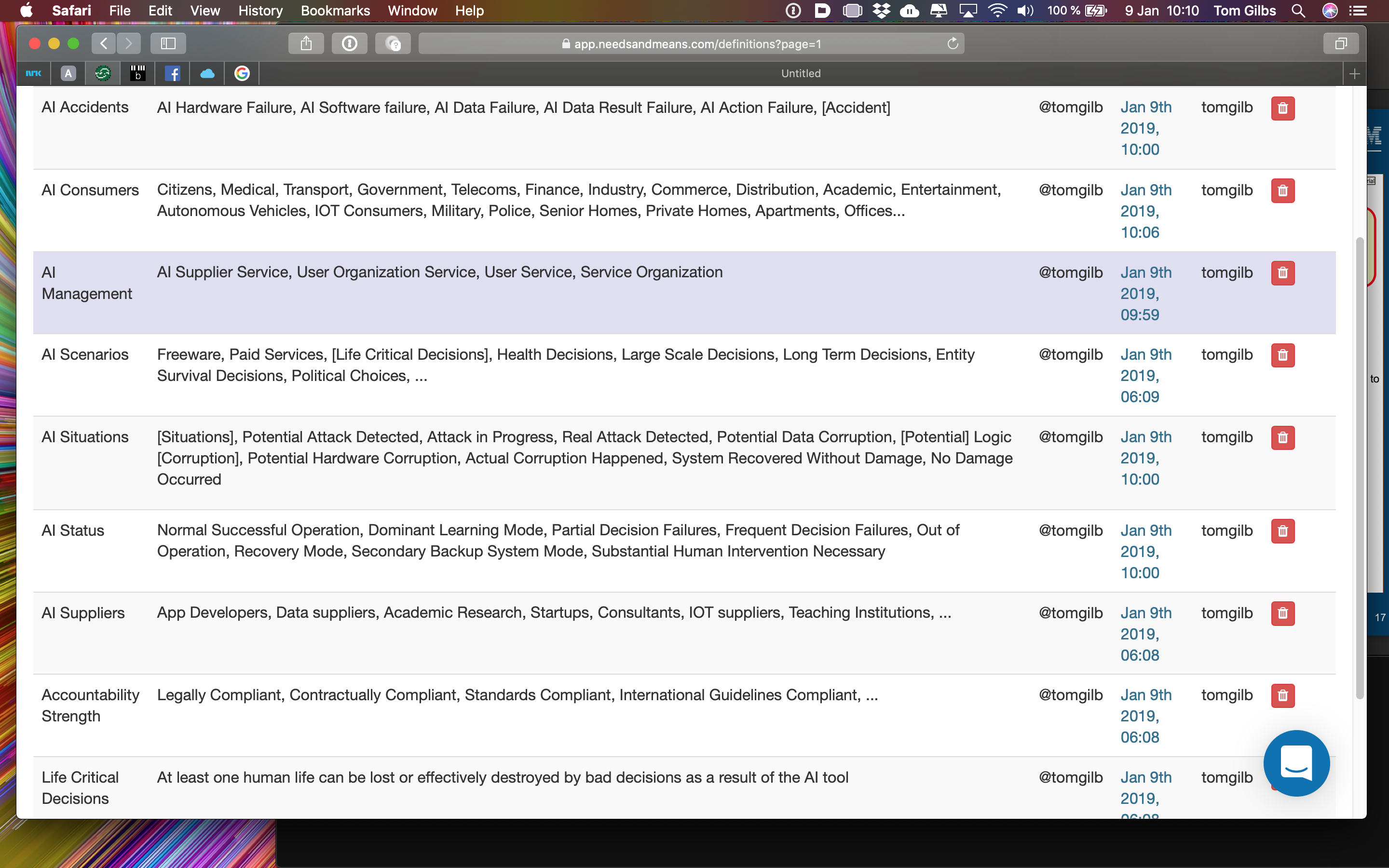 ‘
Quantitative Evaluation of 
AI Technology Qualities using ‘Impact Estimation Tables’
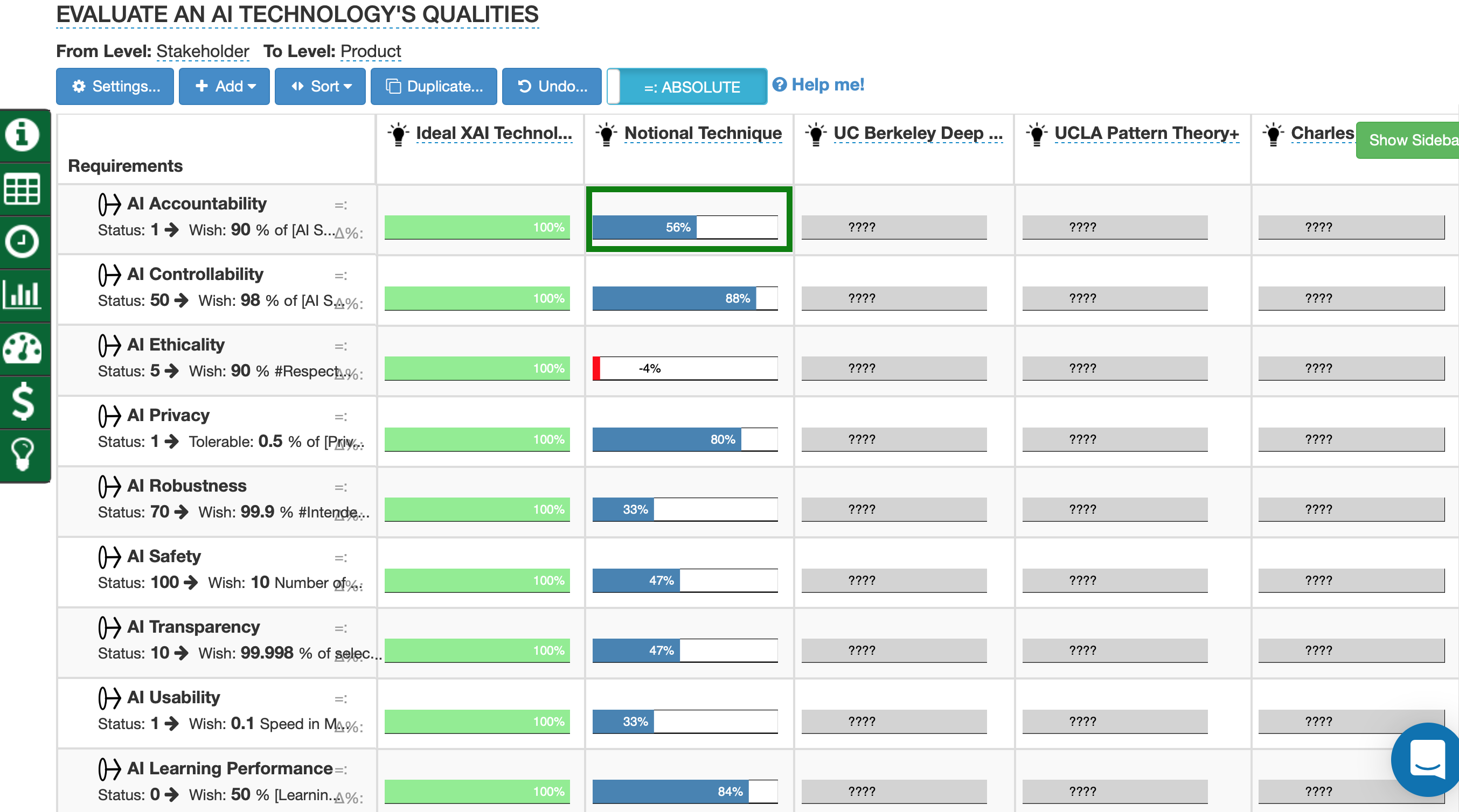 This is a quick mockup without real data:
 to show the potential for evaluating AI Techniques
and their effects on
AI Values (or ‘Qualities’)
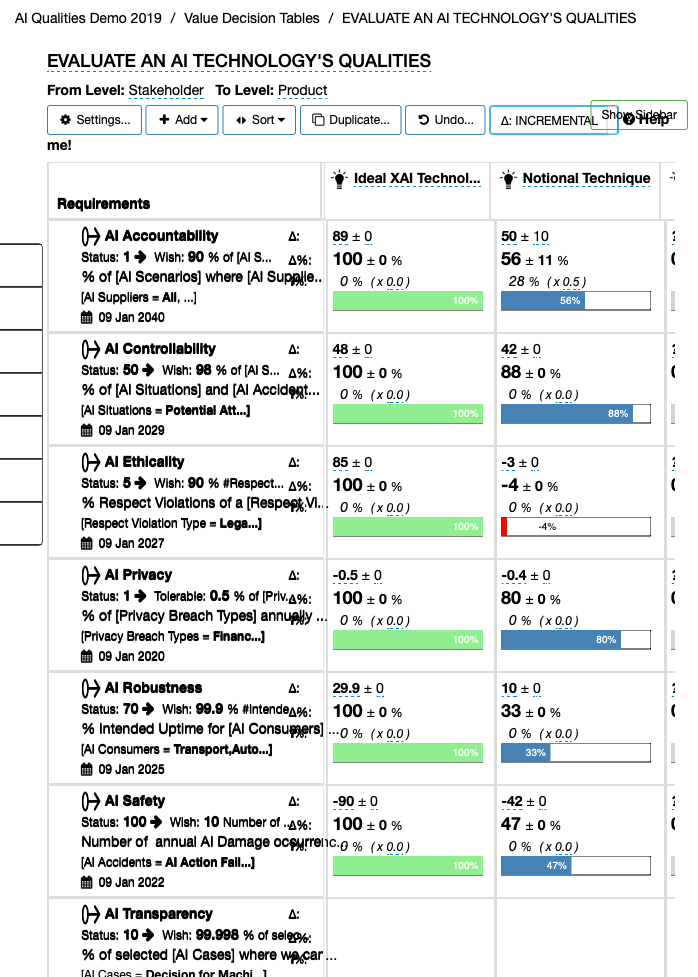 A more detailed example of 
rating ‘uncertainty’ (±10)
and
Credibility
56% x 0.5 = 28%
Mock example
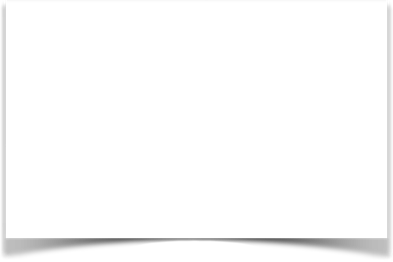 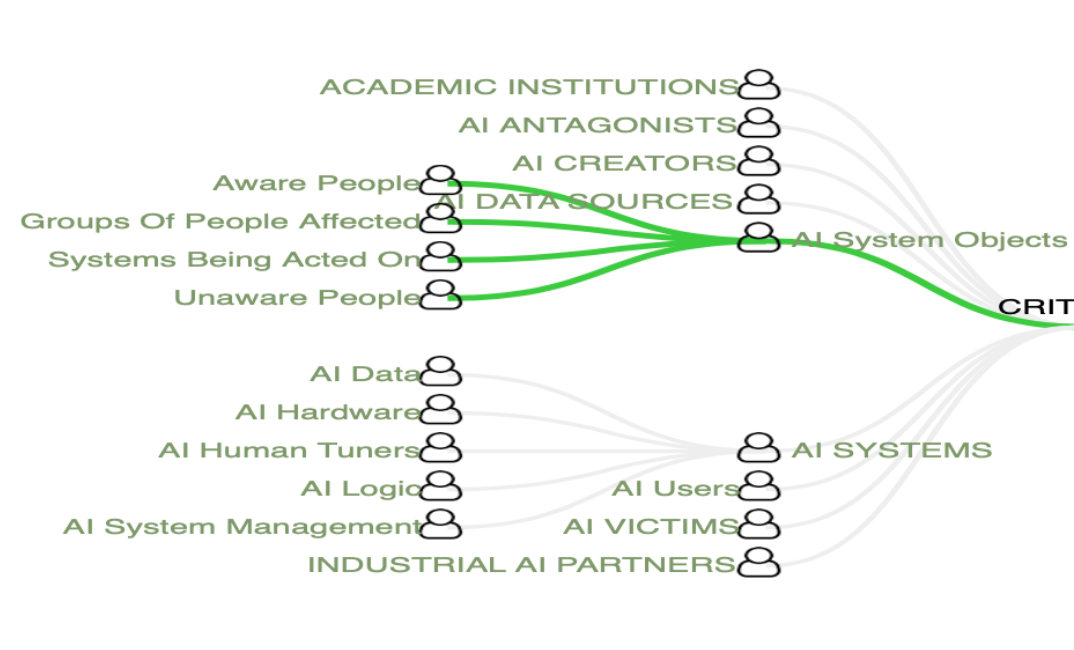 My (TSG) Observations and Conclusions
The most fundamental obstacle to AI Standards progress is WE NEED TO QUANTIFY AND STRUCTURE-RICHLY all CRITICAL STAKEHOLDER VALUES (ALL > 8)
Next: we need much-deeper, more-comprehensive identification, and consensus, and detailed knowledge (their values and constraints) about AI/ AI STANDARDS STAKEHOLDERS
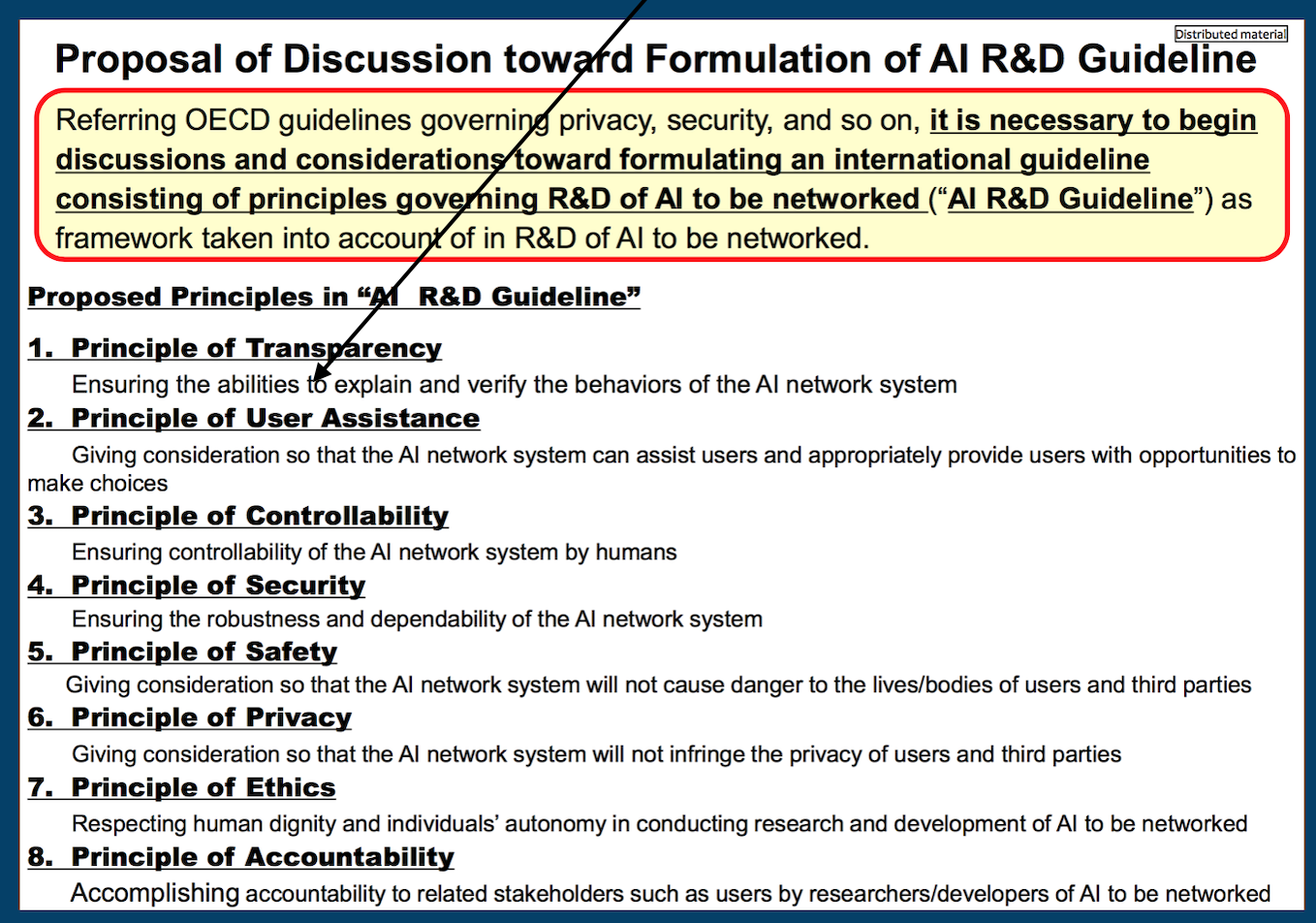 end slide
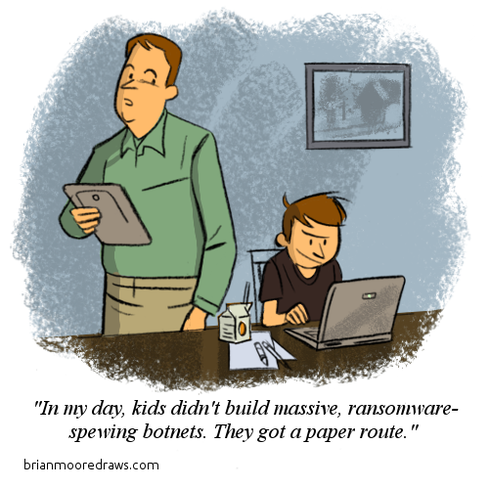 [Speaker Notes: used with credit not permission]